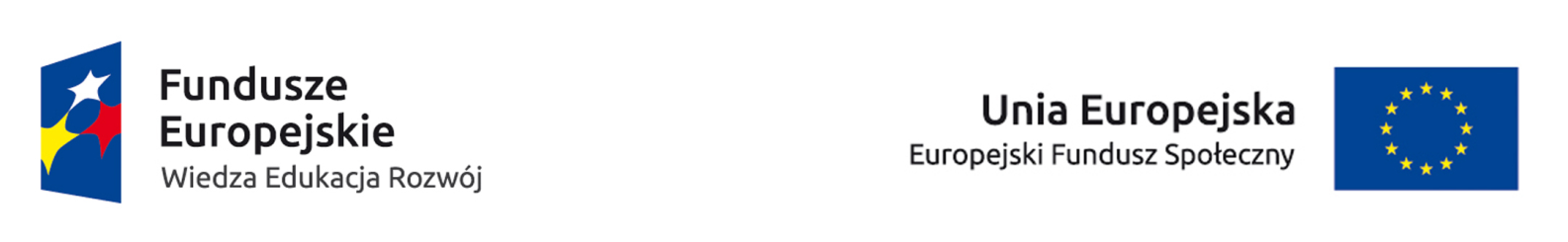 IRLANDIA PÓŁNOCNA
WYCIECZKI

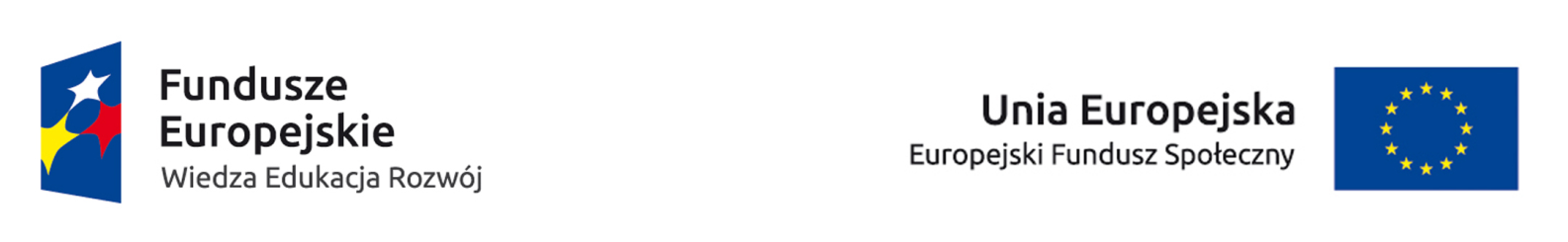 Podczas pobytu w Londonderry zostały dla nas zorganizowane wycieczki, podczas których świetnie się bawiłyśmy i zwiedziłyśmy wiele ciekawych i wartych zapamiętania miejsc.  Wszystkie piękne wspomnienia uwieczniłyśmy na zdjęciach. 

Najwspanialsze momenty na pewno zostaną w naszej pamięci na zawsze. 
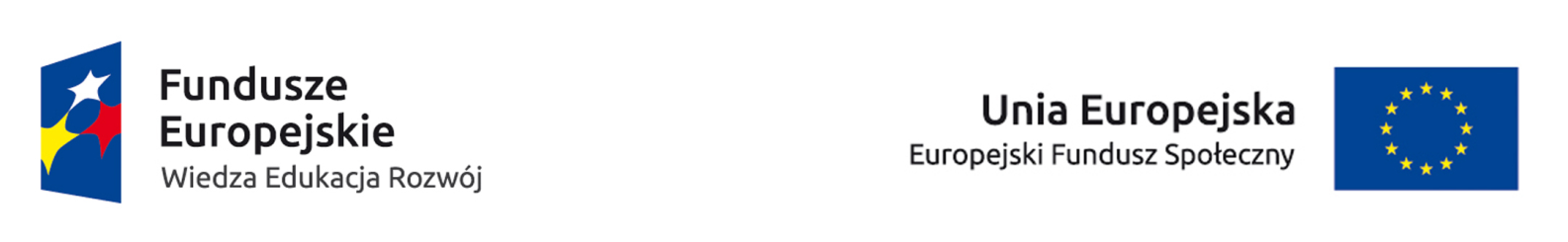 Londonderry
Londonderry to duża miejscowość, w której spędziliśmy miesiąc, mieszkając
u rodzin. W tym mieście odbywaliśmy praktyki zawodowe u pracodawców.

Położone jest w hrabstwie o tej samej nazwie w Irlandii Północnej nad rzeką Foyle . Obecnie jest to drugie co do wielkości miasto Irlandii Północnej (84 tysiące mieszkańców). Pierwotna nazwa nadal używana lokalnie, głównie           przez katolików  to Derry. Miasto to zostało zasiedlone w 1611 roku przez protestantów z Londynu i zmieniono jego nazwę na Londonderry.
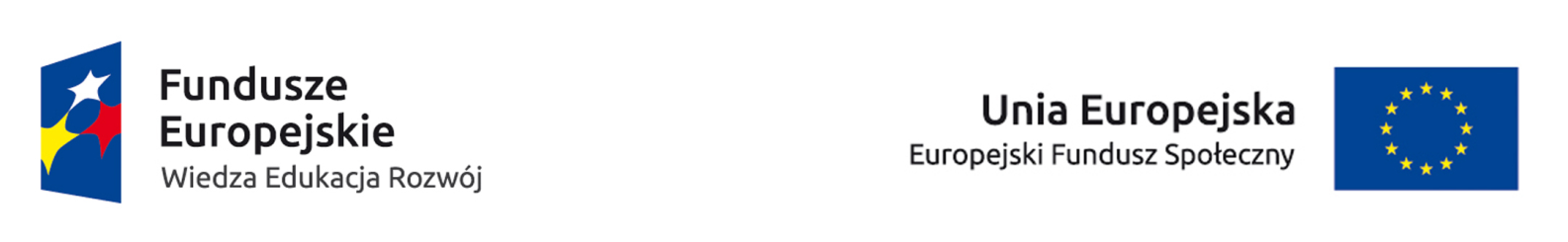 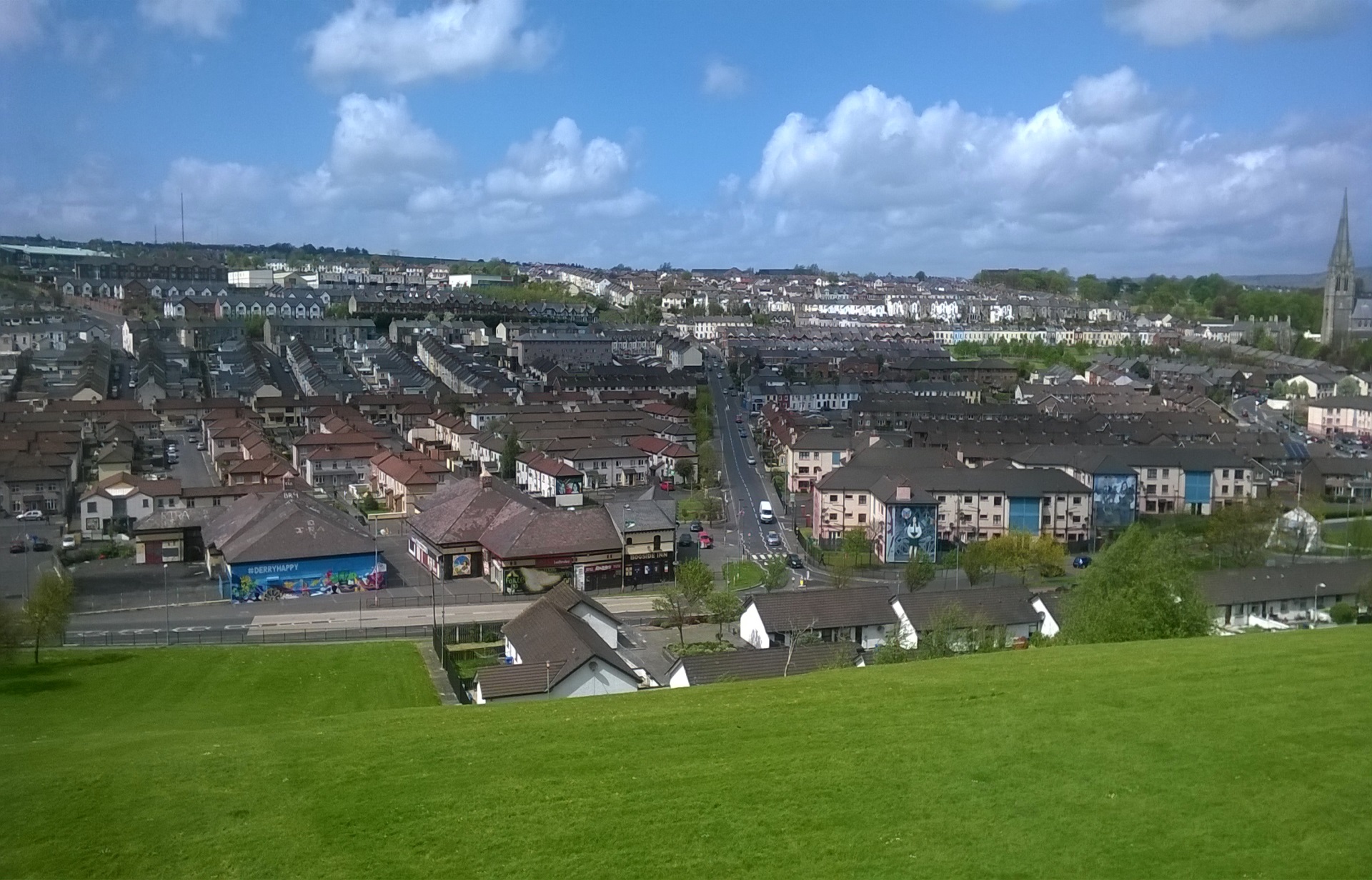 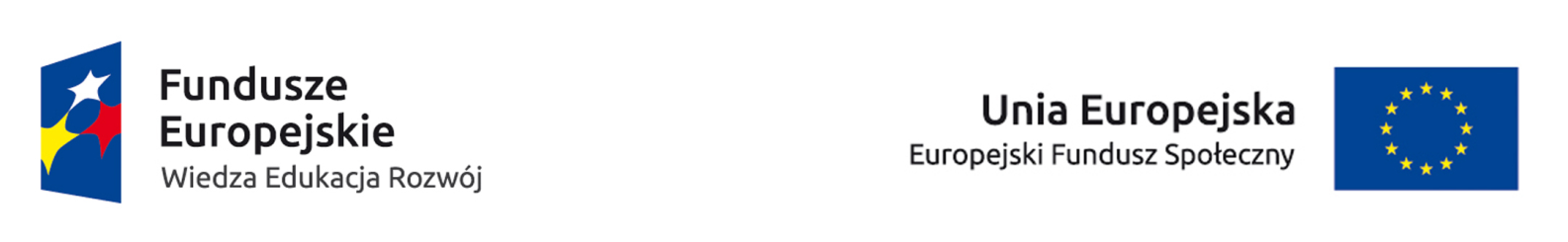 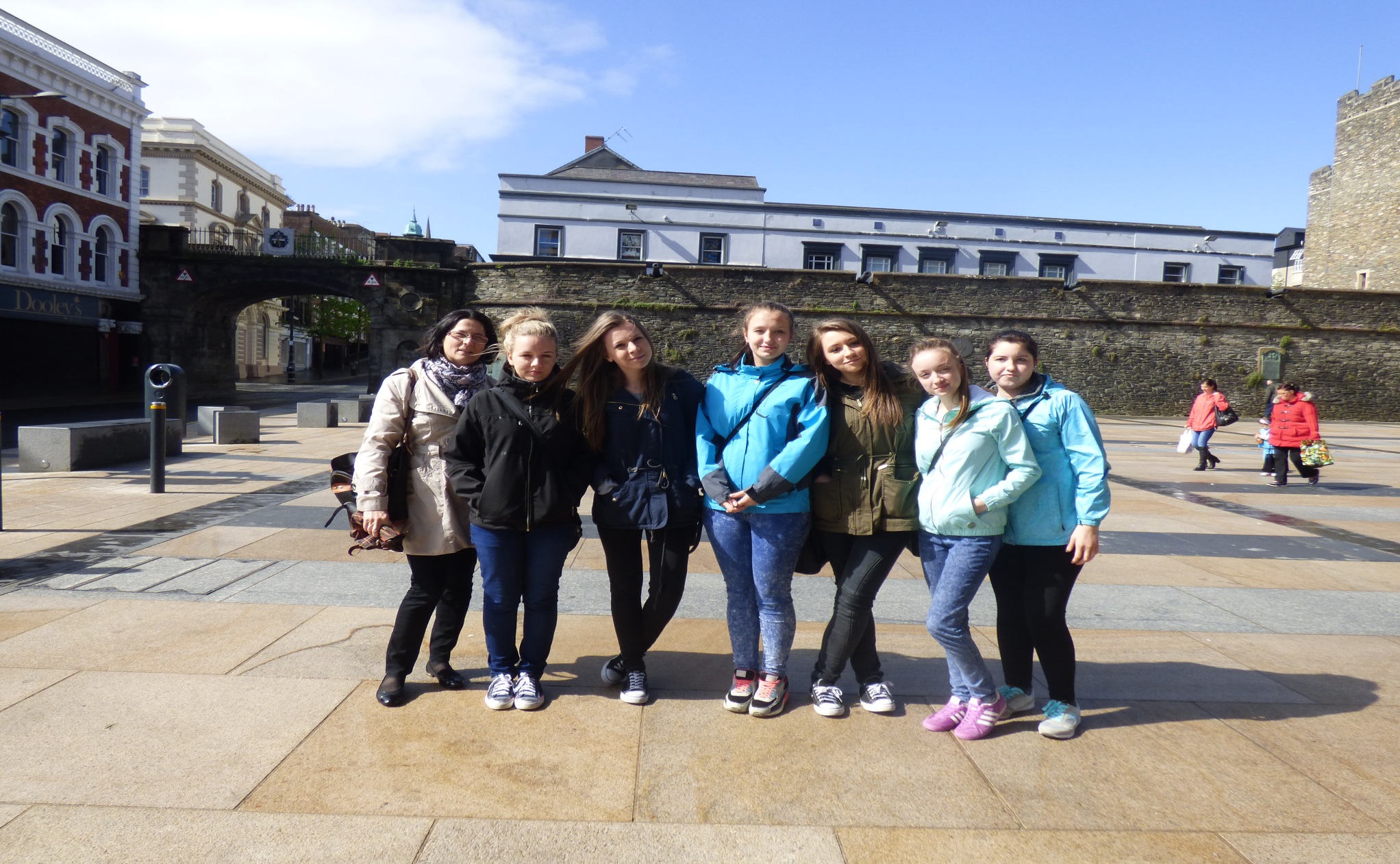 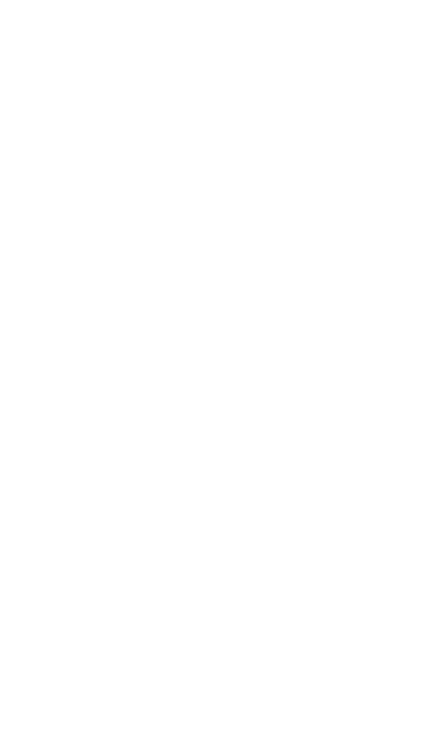 Centrum miasta, w którym spotykaliśmy się przed każdą wycieczką.
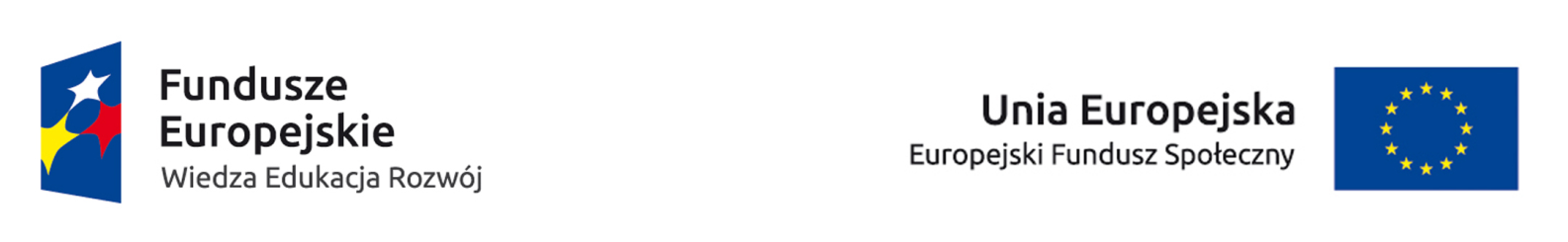 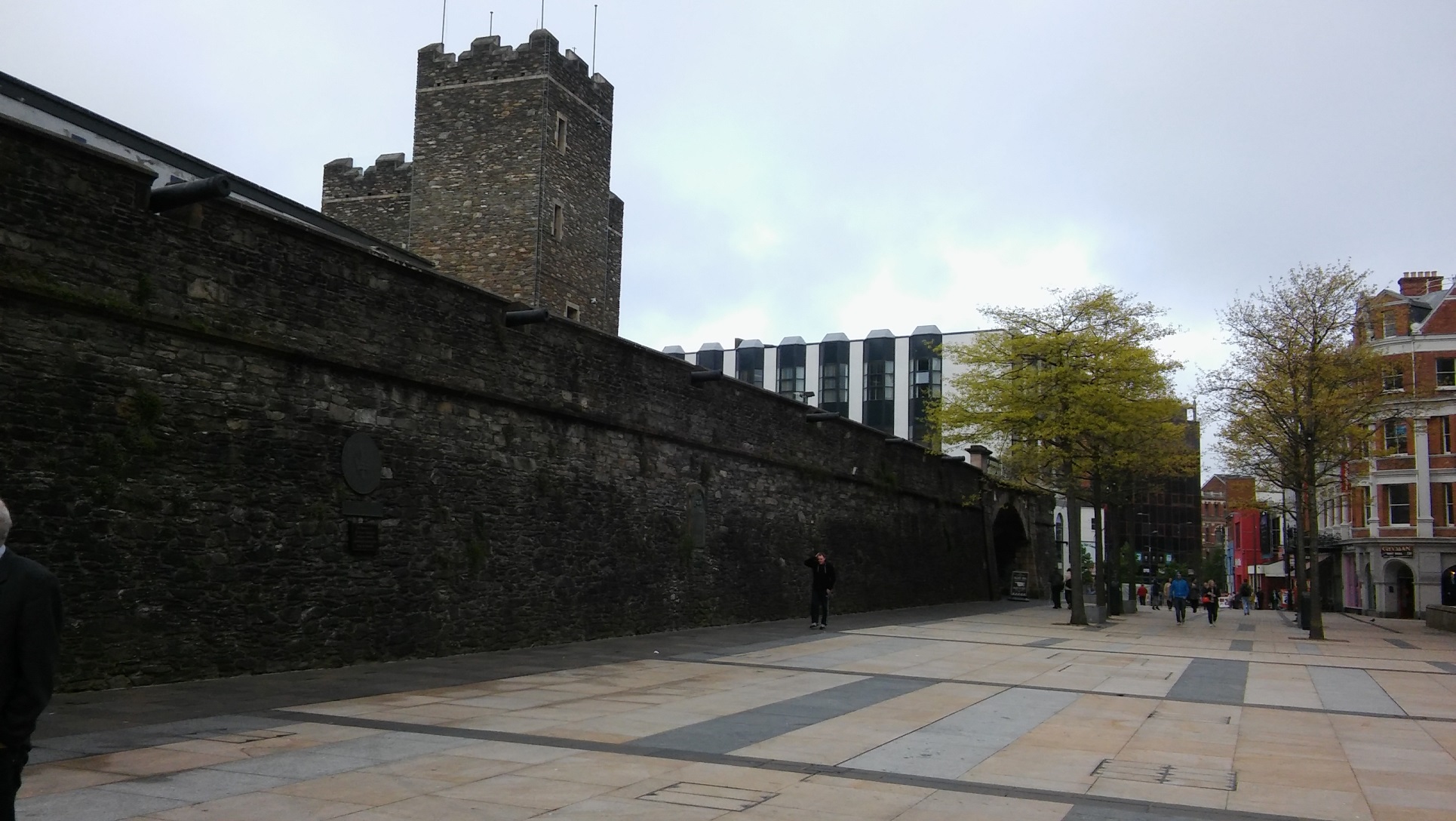 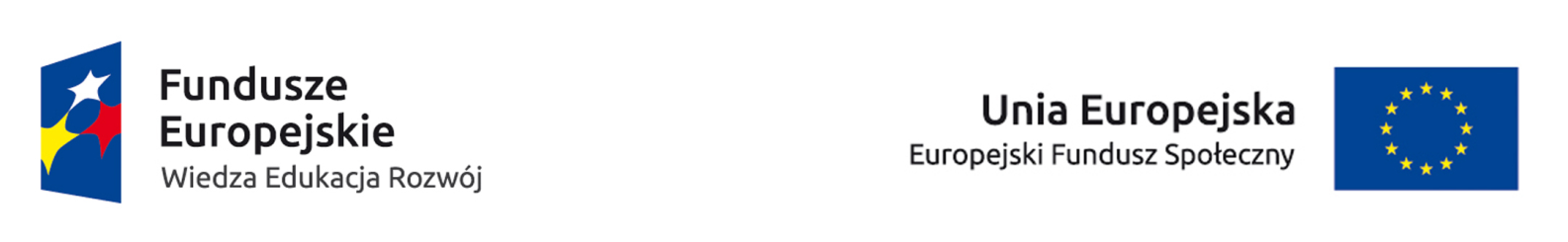 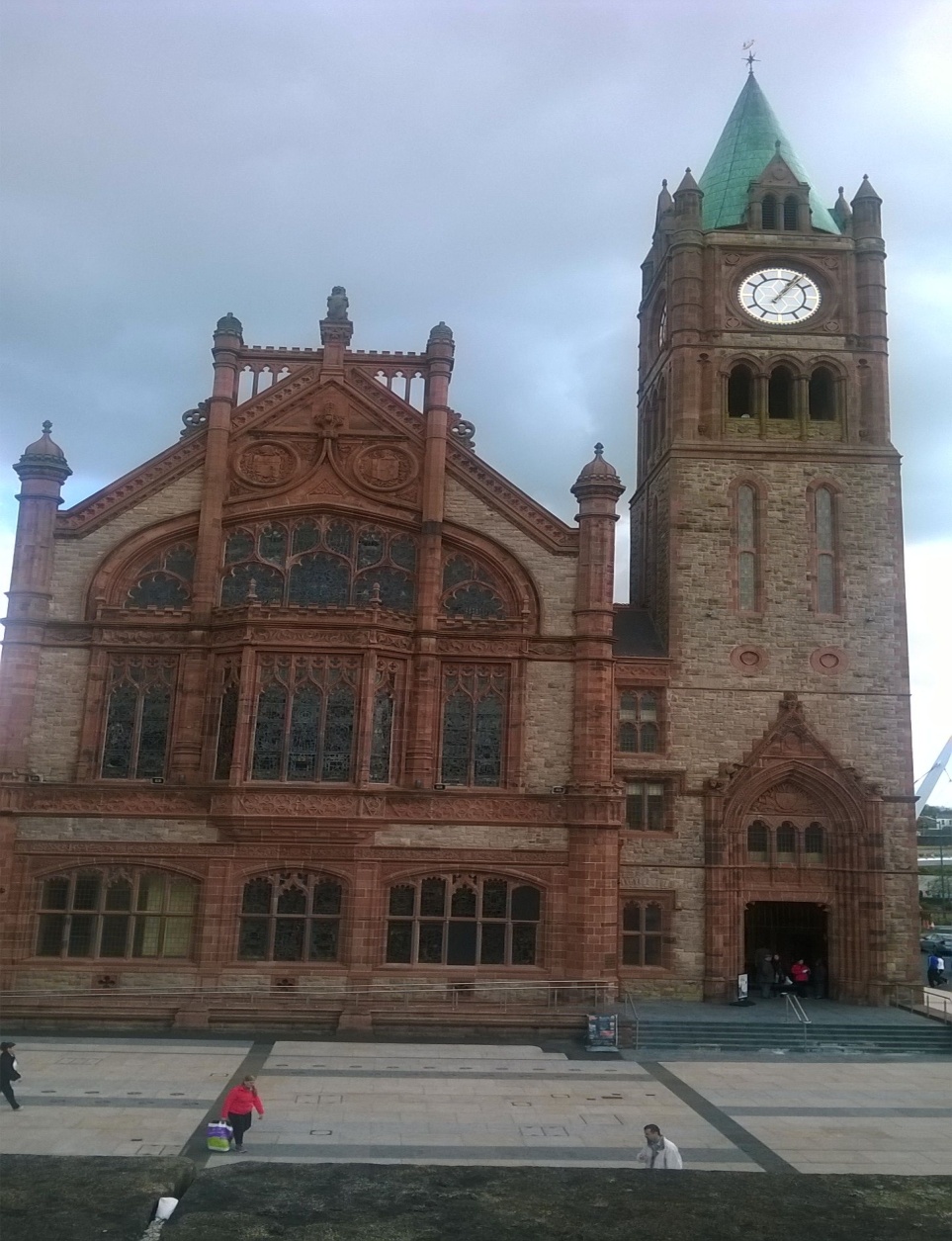 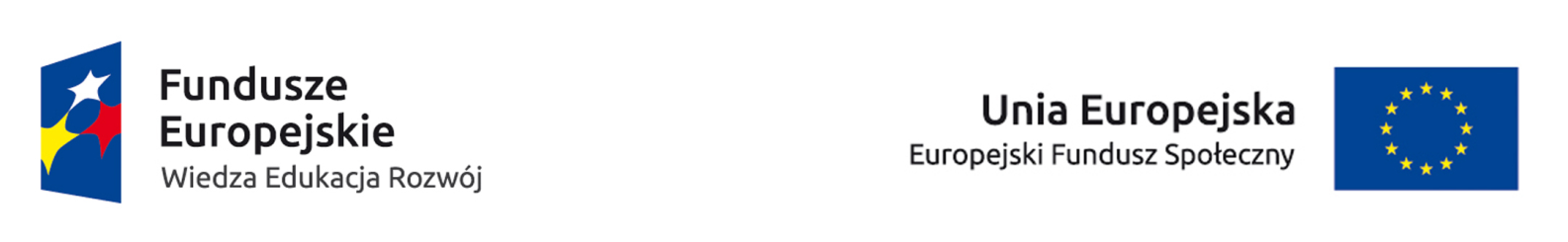 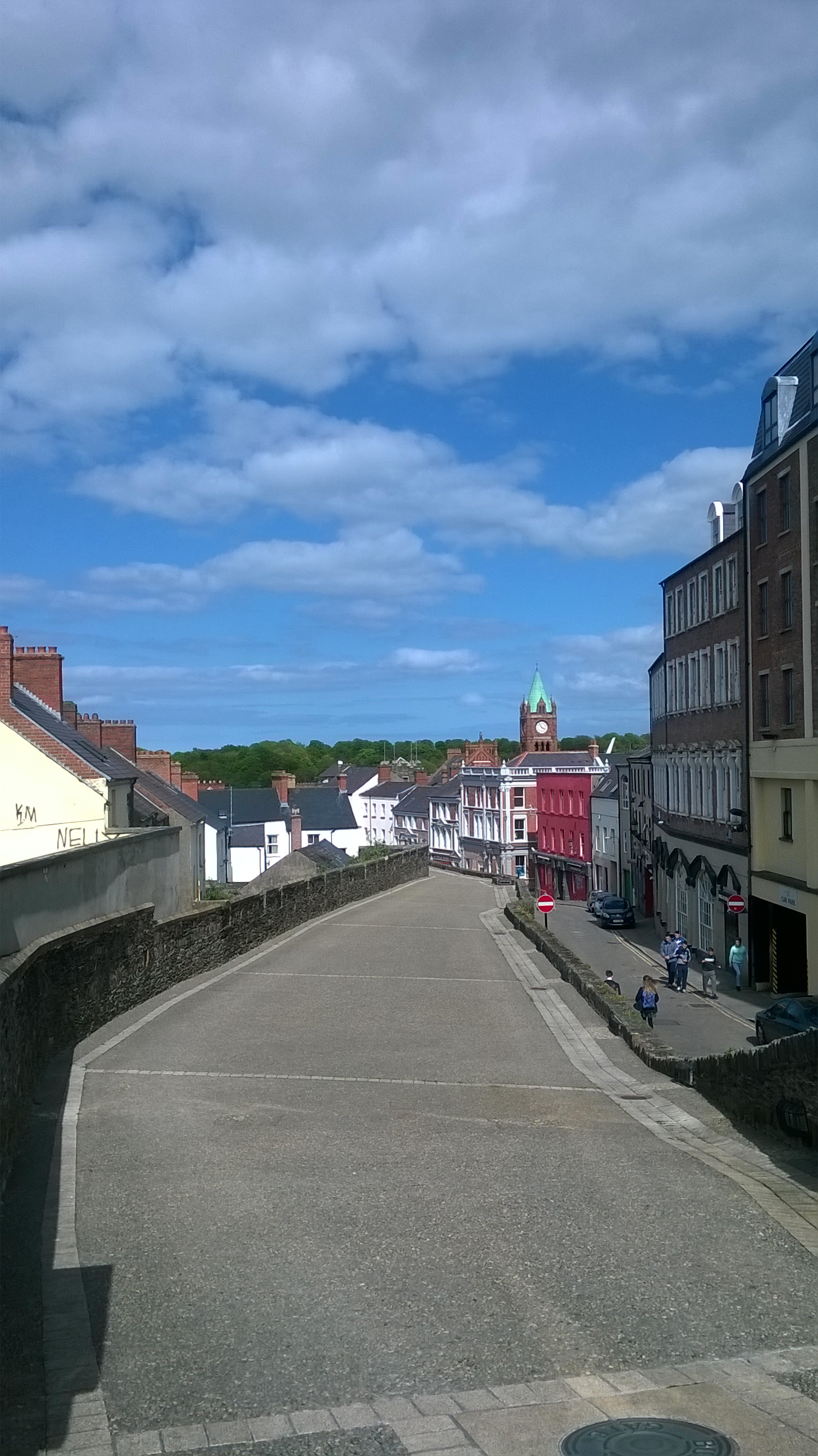 Mury obronne Derry  – pochodzące z XVII, fortyfikacje, które przetrwały
 w nienaruszonym stanie do dnia dzisiejszego, są jedną z największych atrakcji Derry.
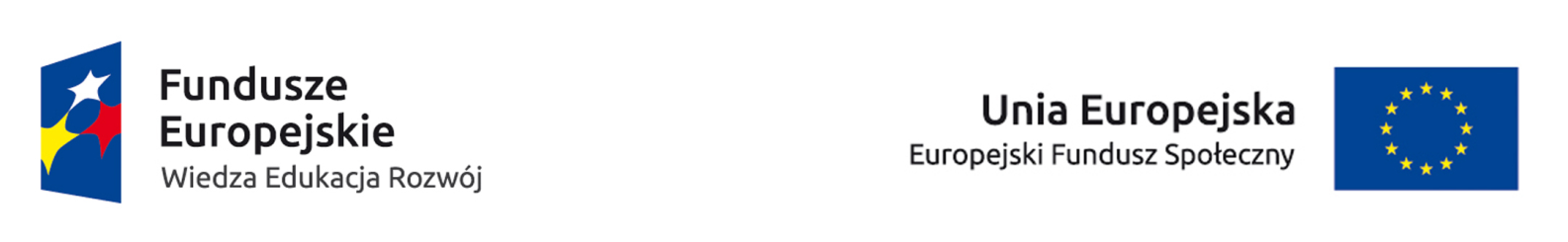 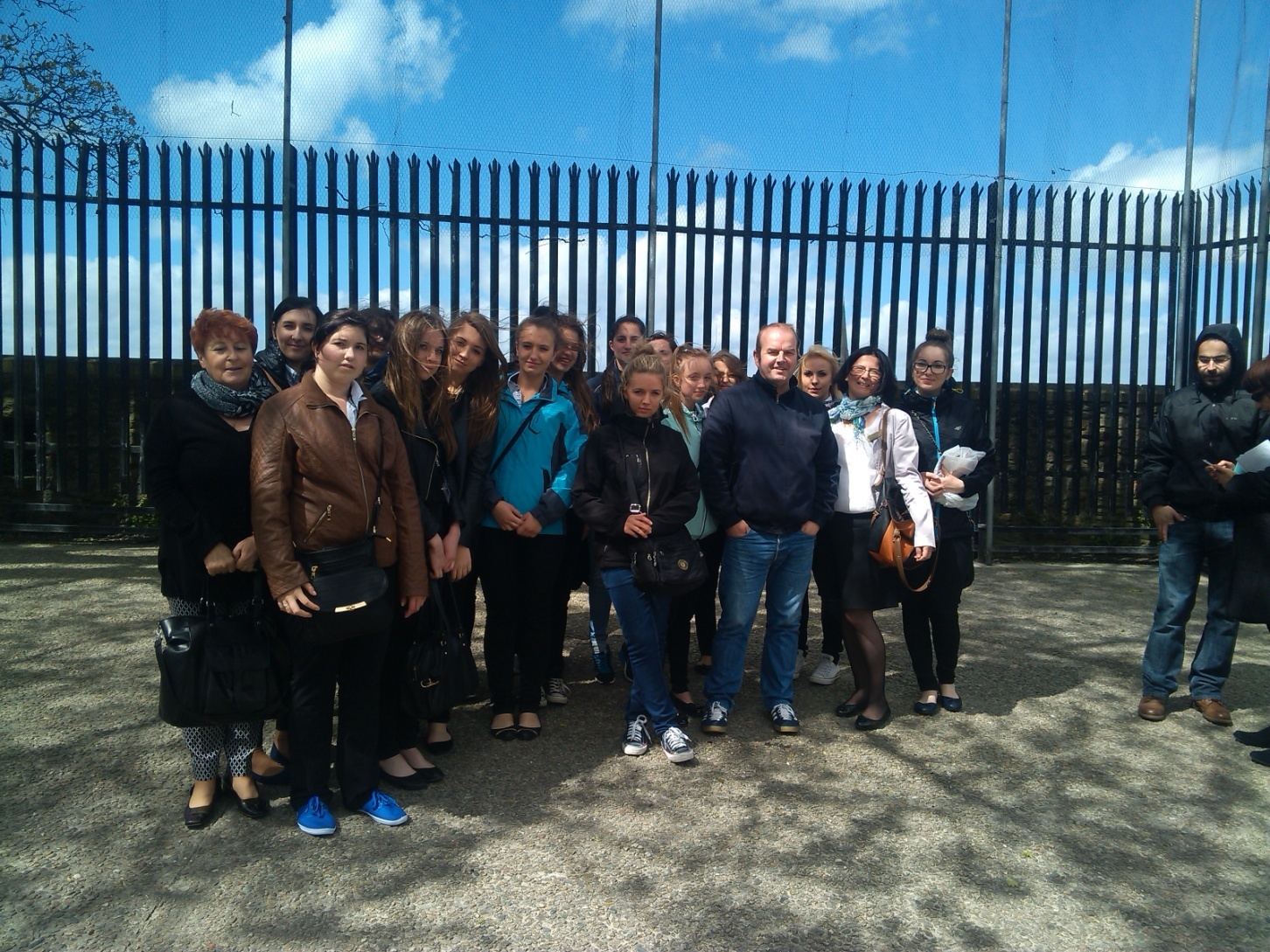 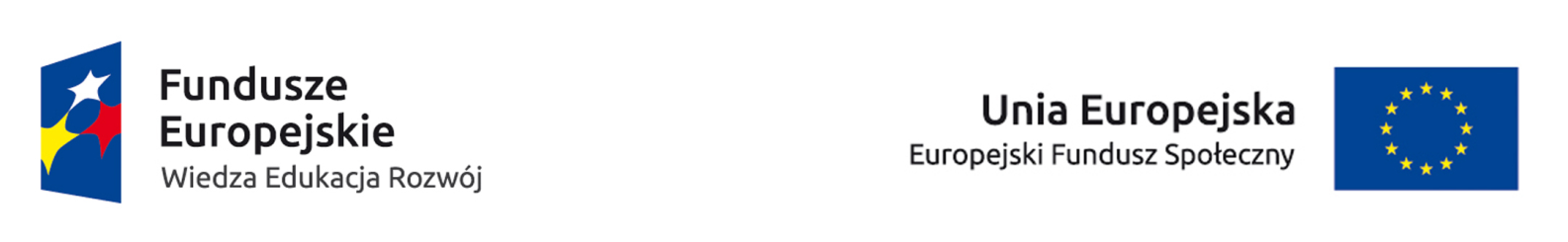 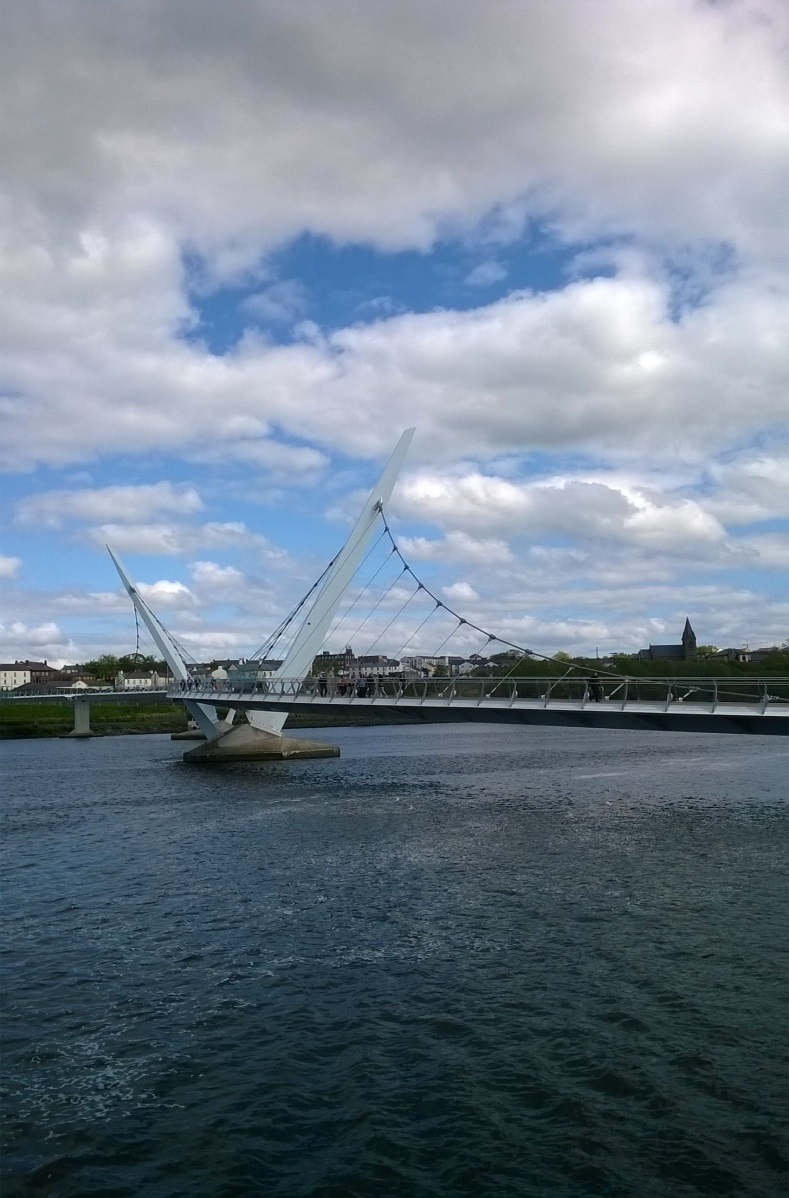 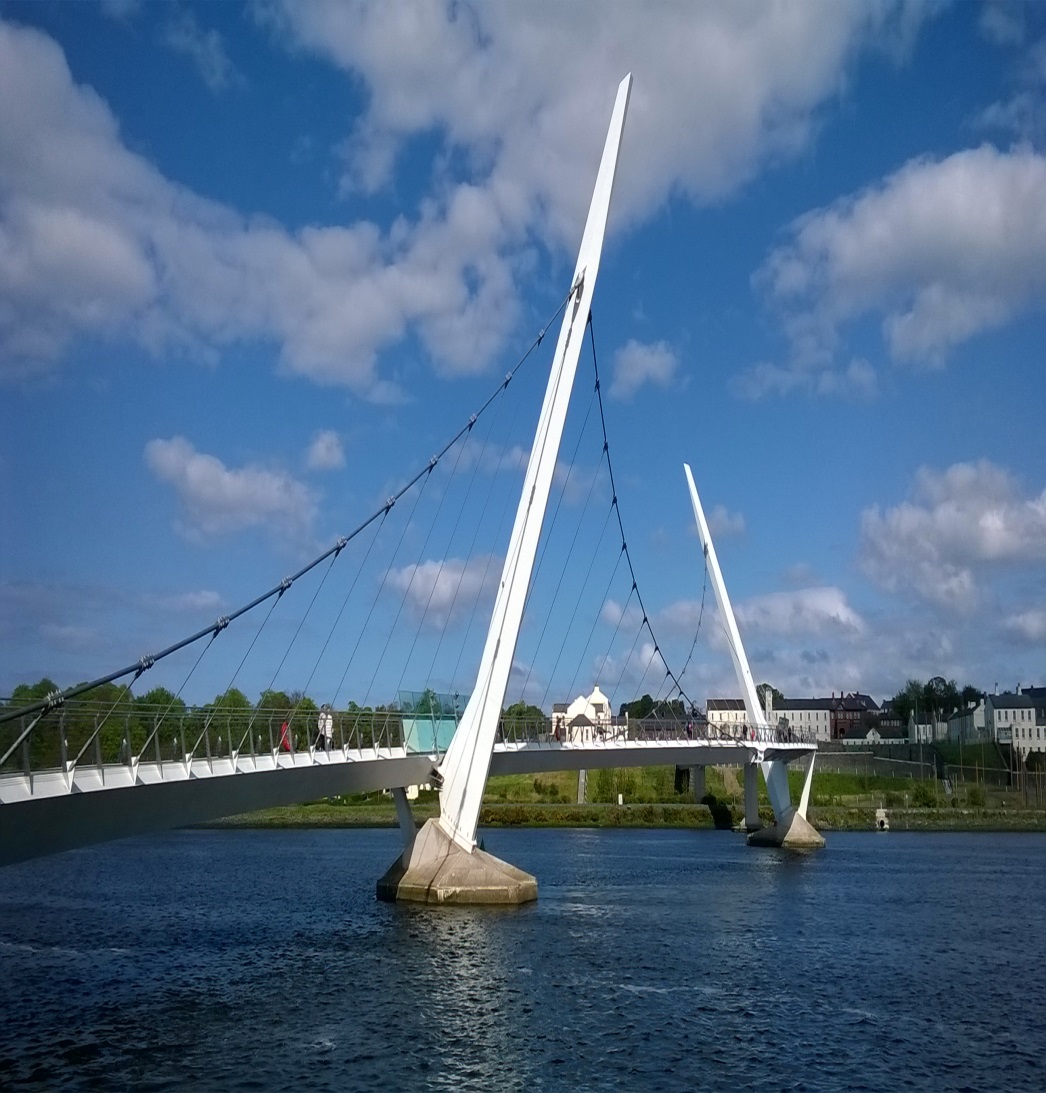 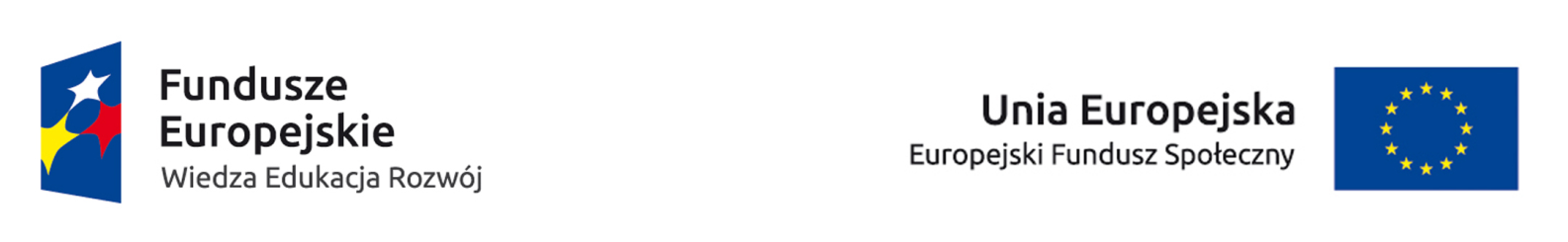 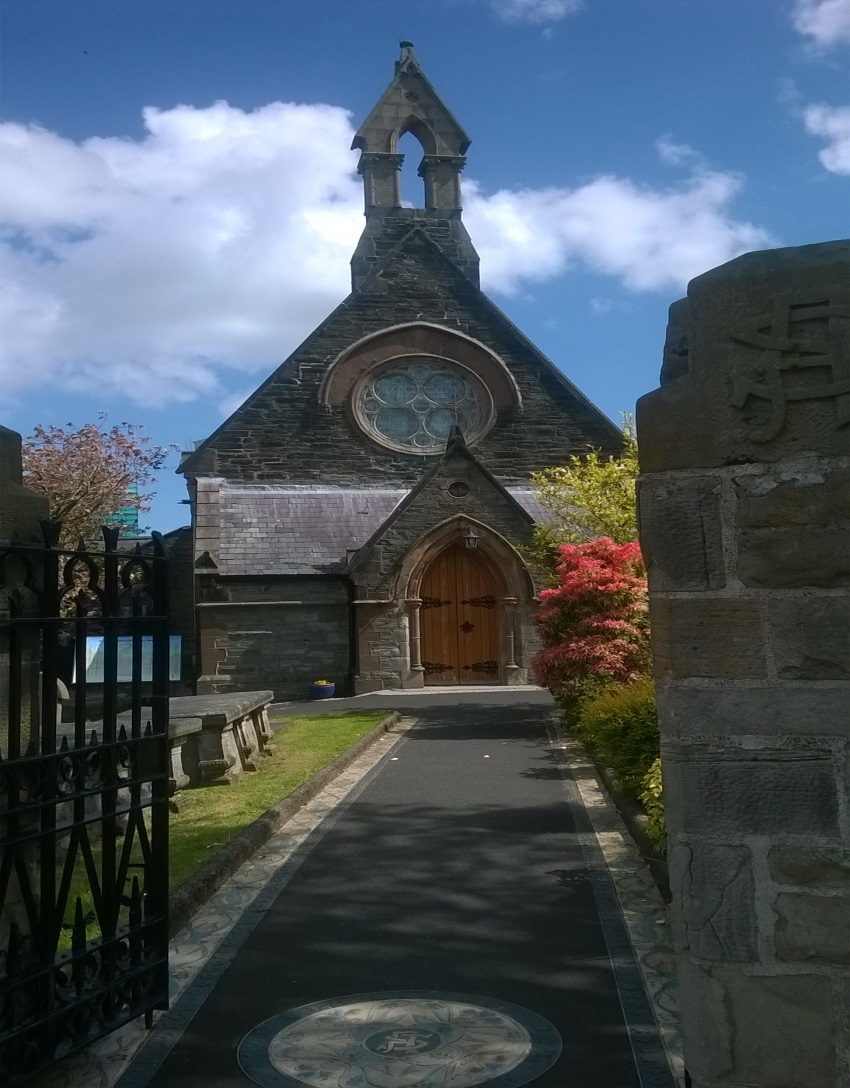 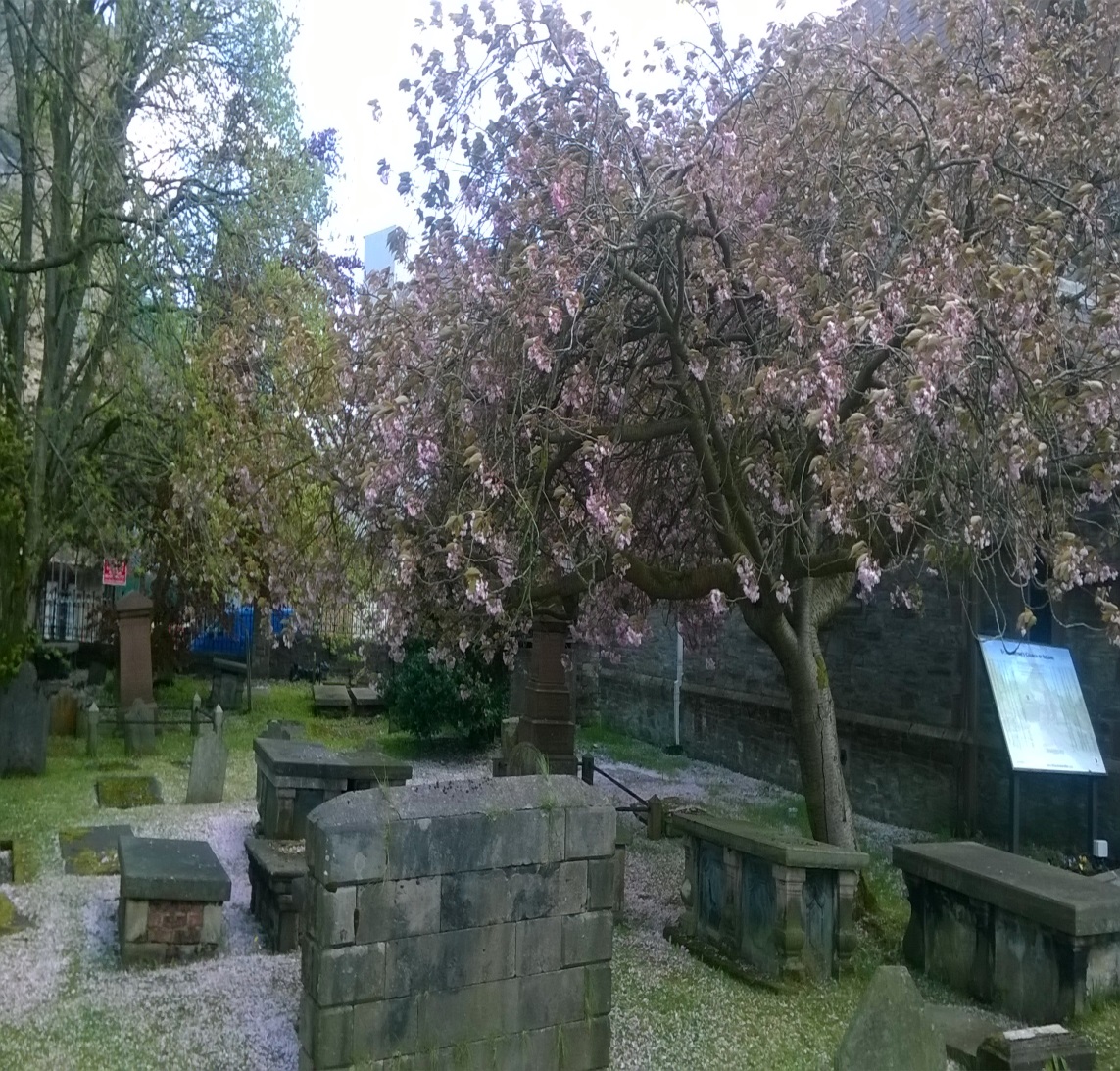 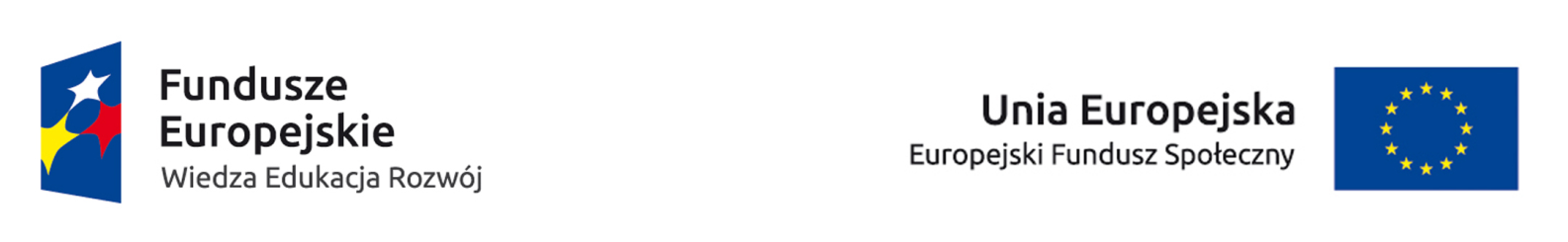 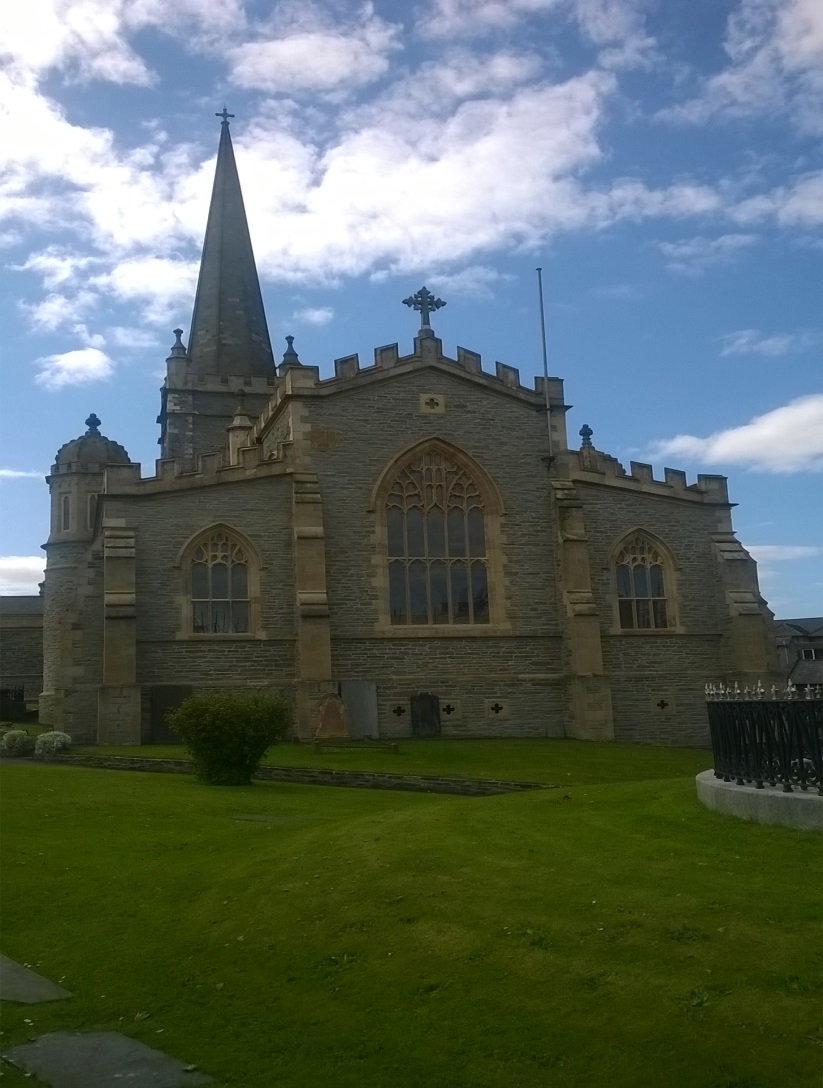 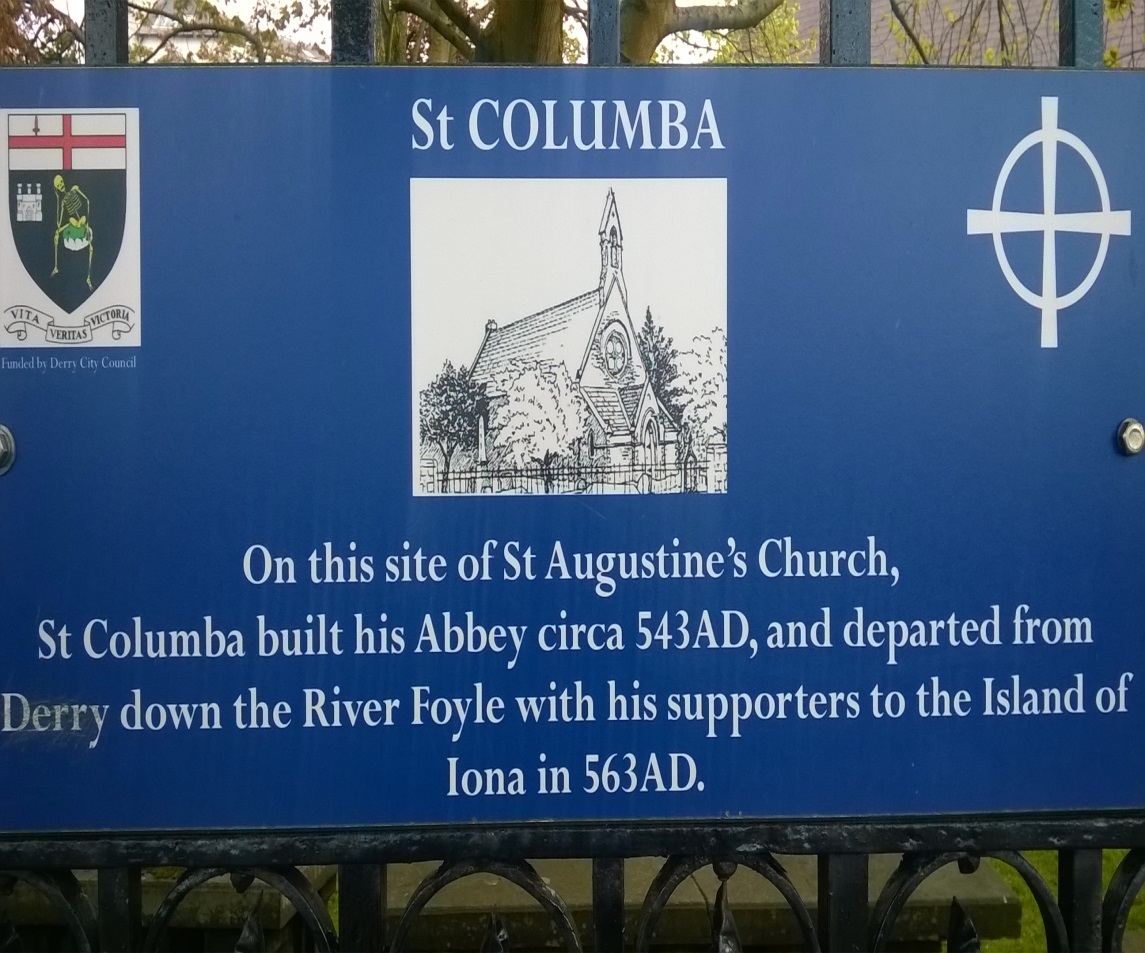 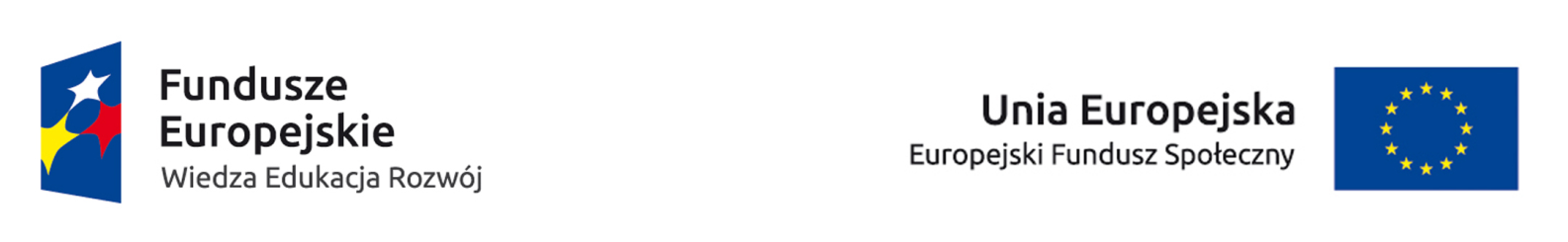 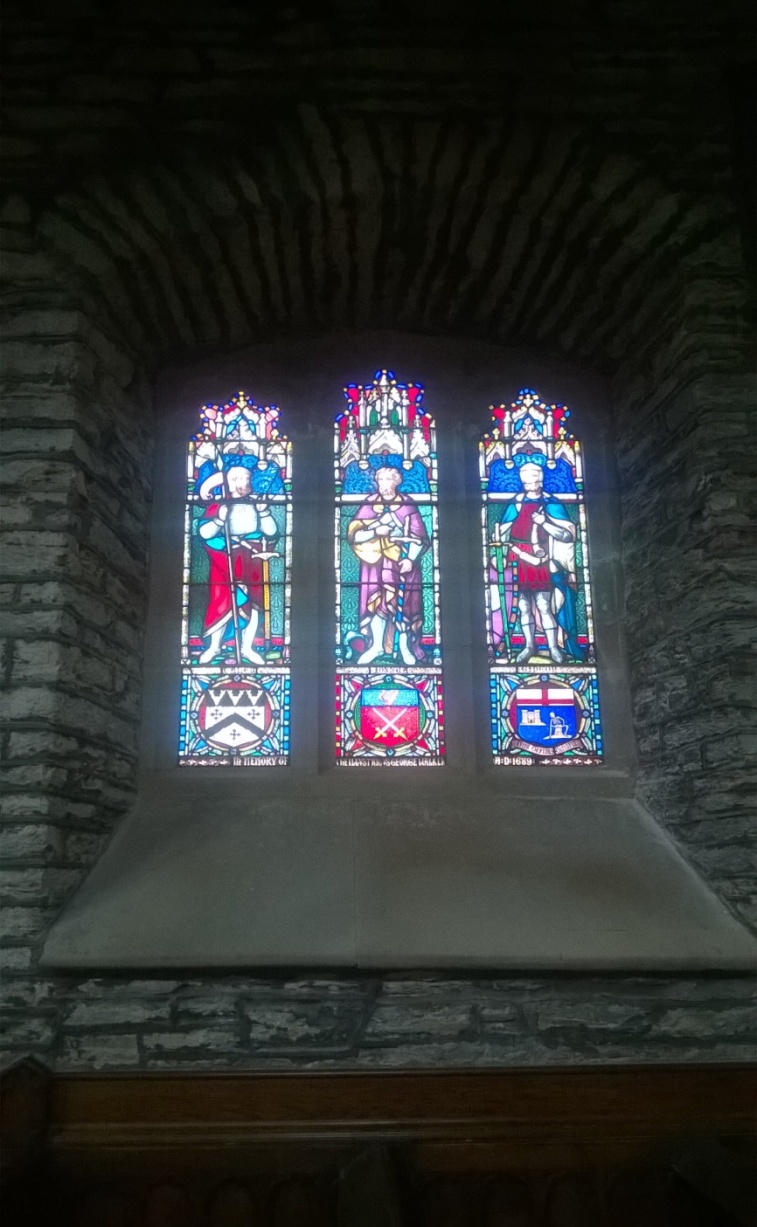 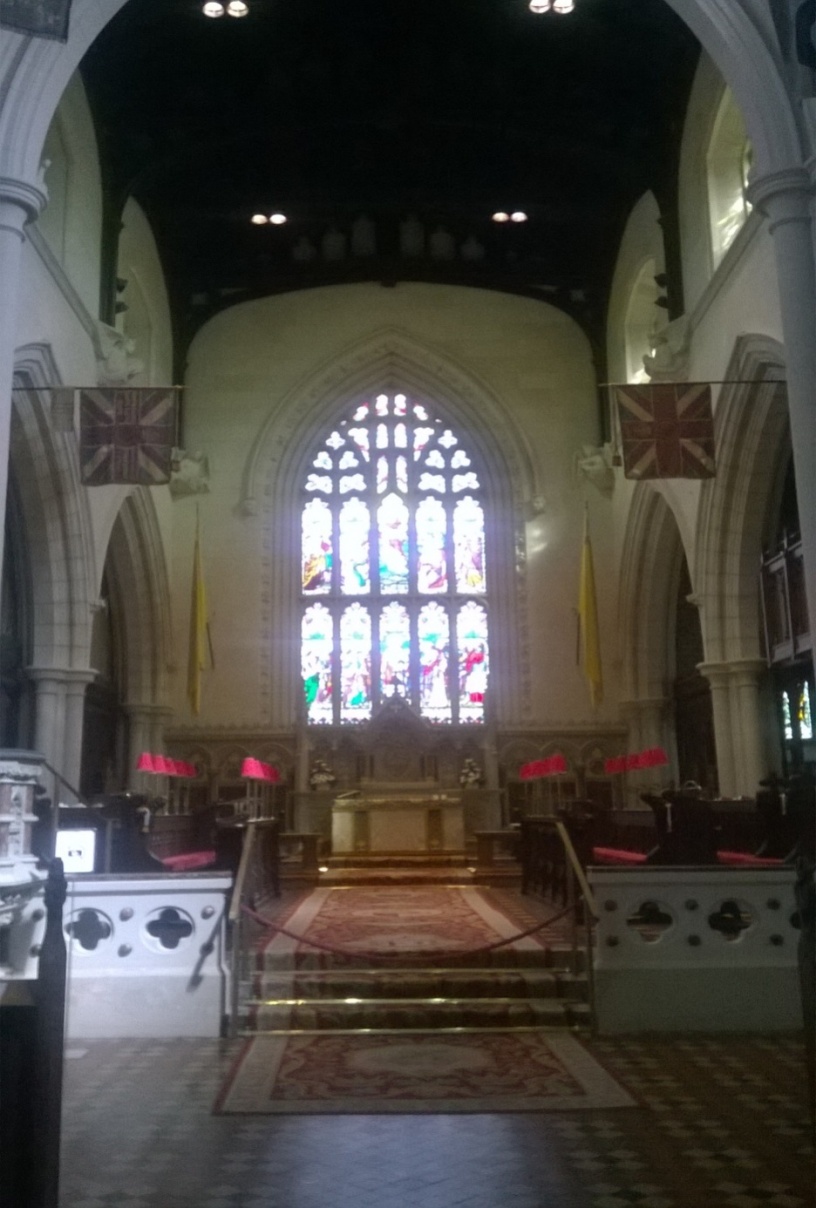 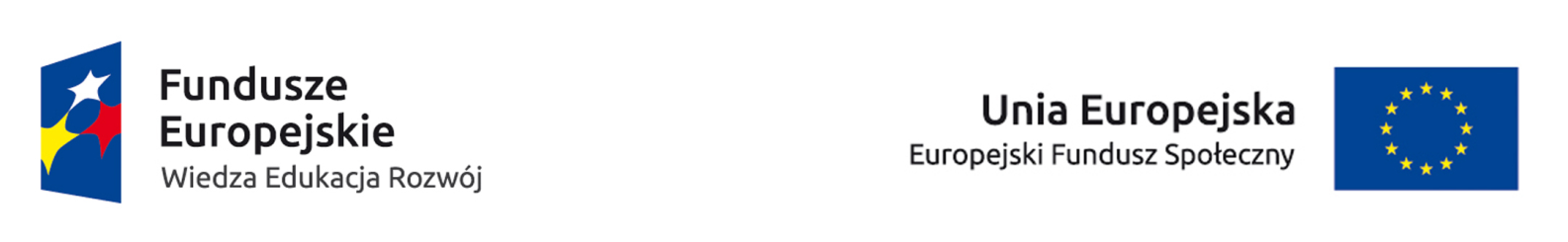 Giants Causeway
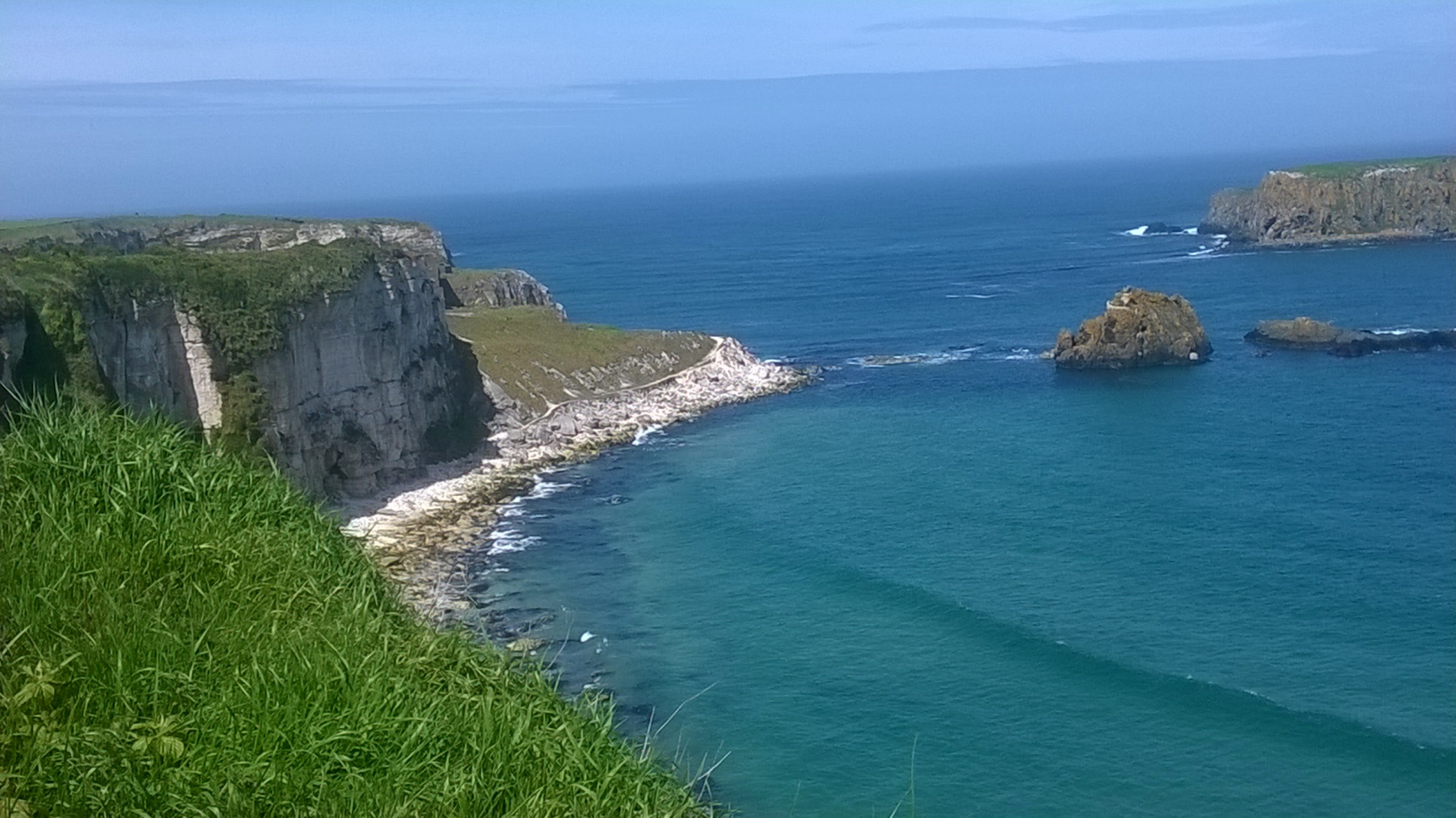 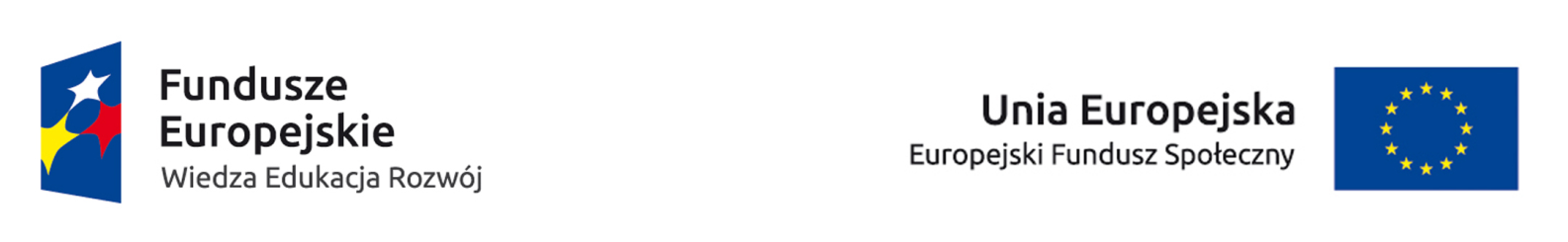 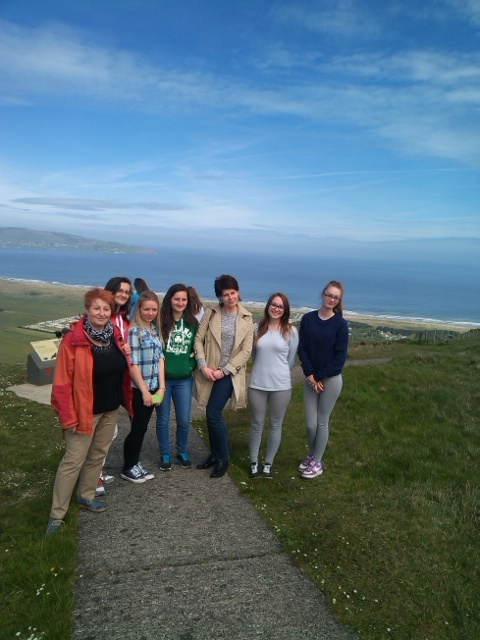 Pierwszą całodniową wycieczkę odbyłyśmy do Giants Causeway . Pogoda nam dopisała.
Giants Causeway jest też nazywane Groblą Olbrzyma, jest to oryginalna formacja skalna na wybrzeżu Irlandii Północnej, składająca się z ciasno ułożonych kolumn bazaltowych.
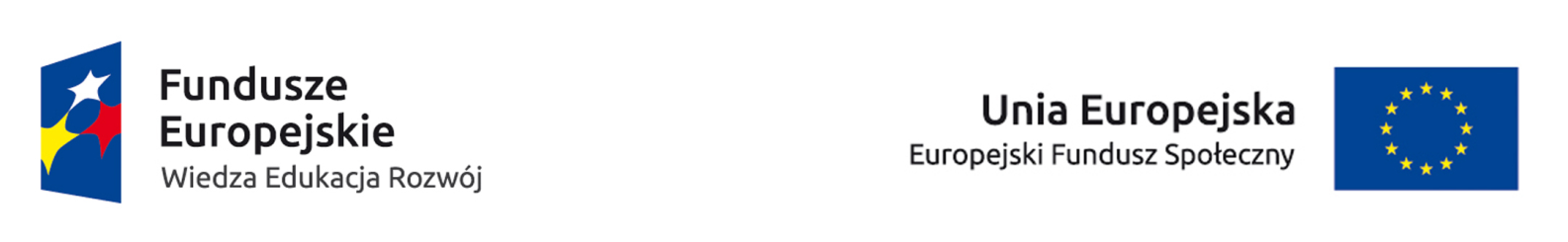 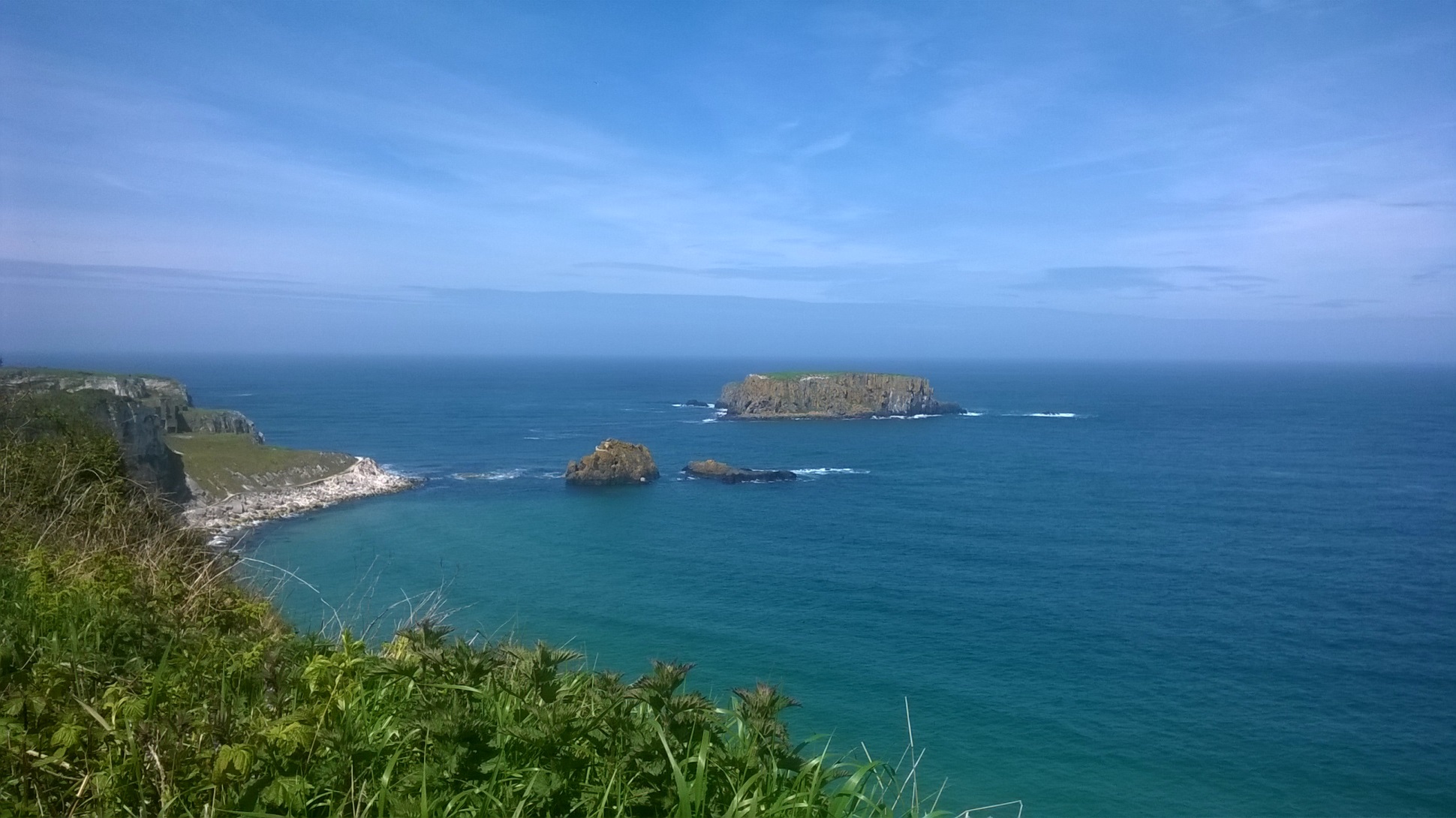 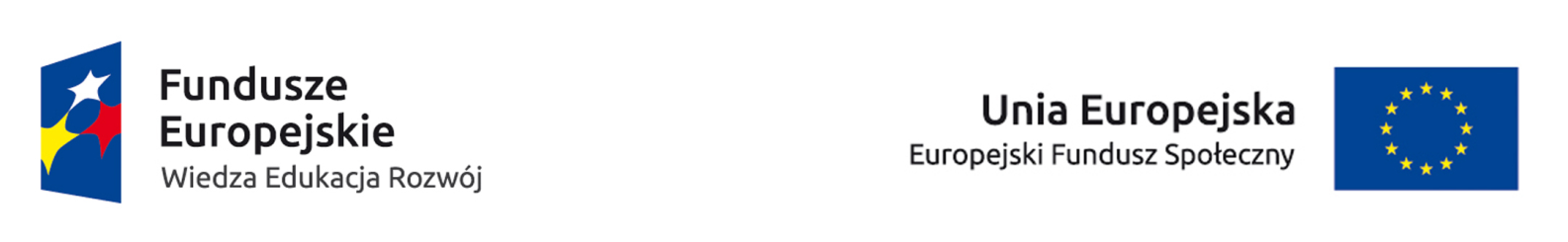 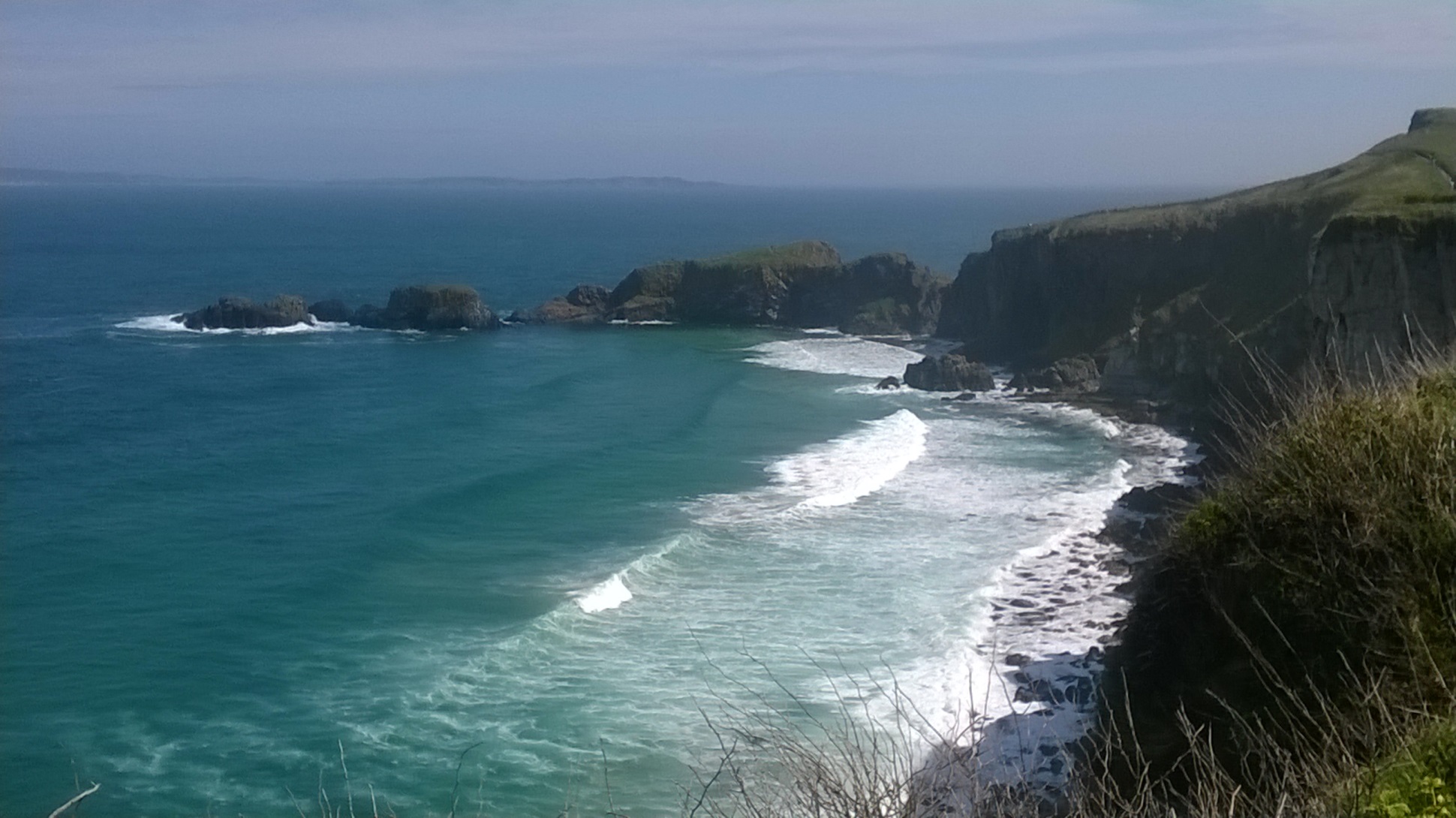 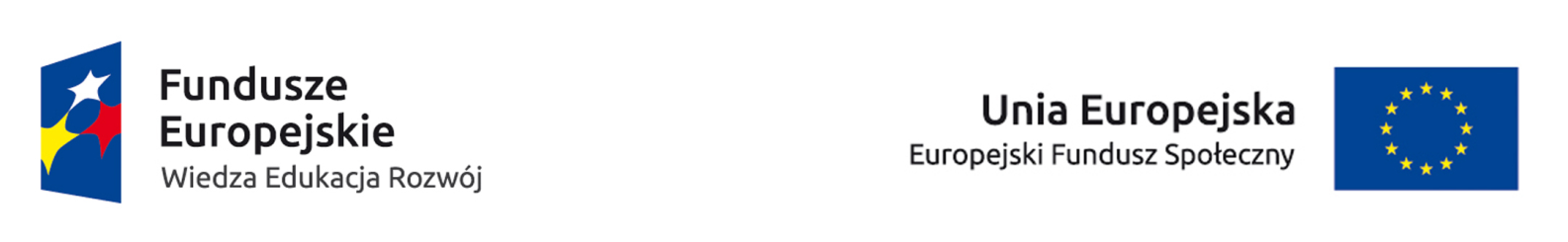 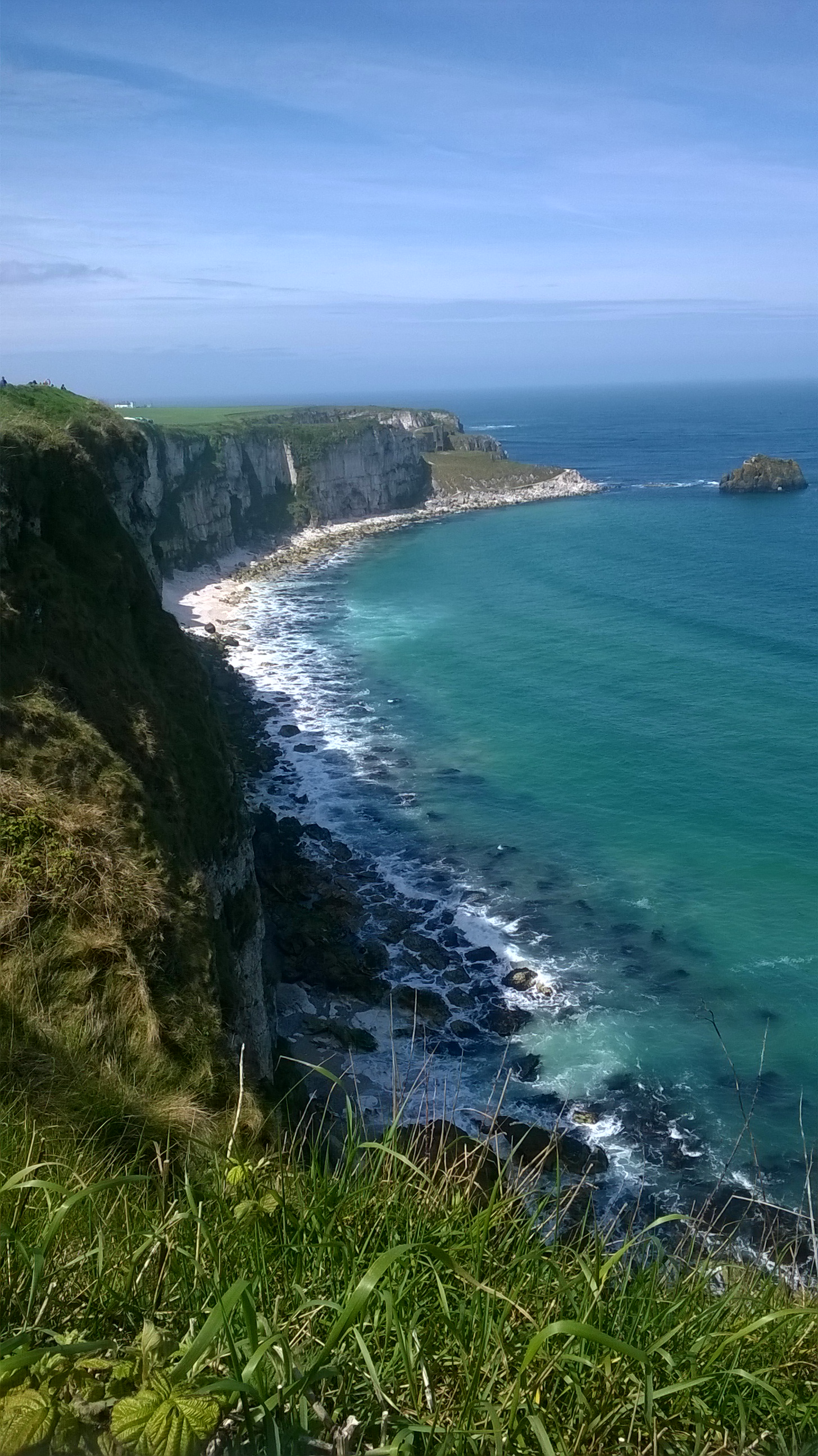 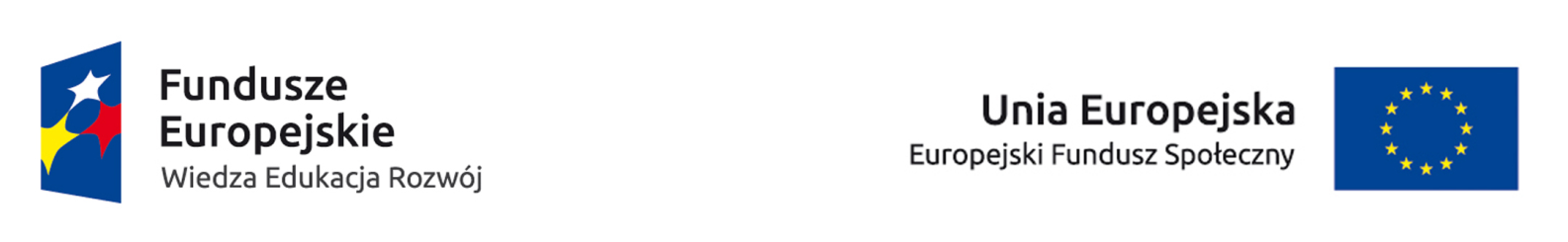 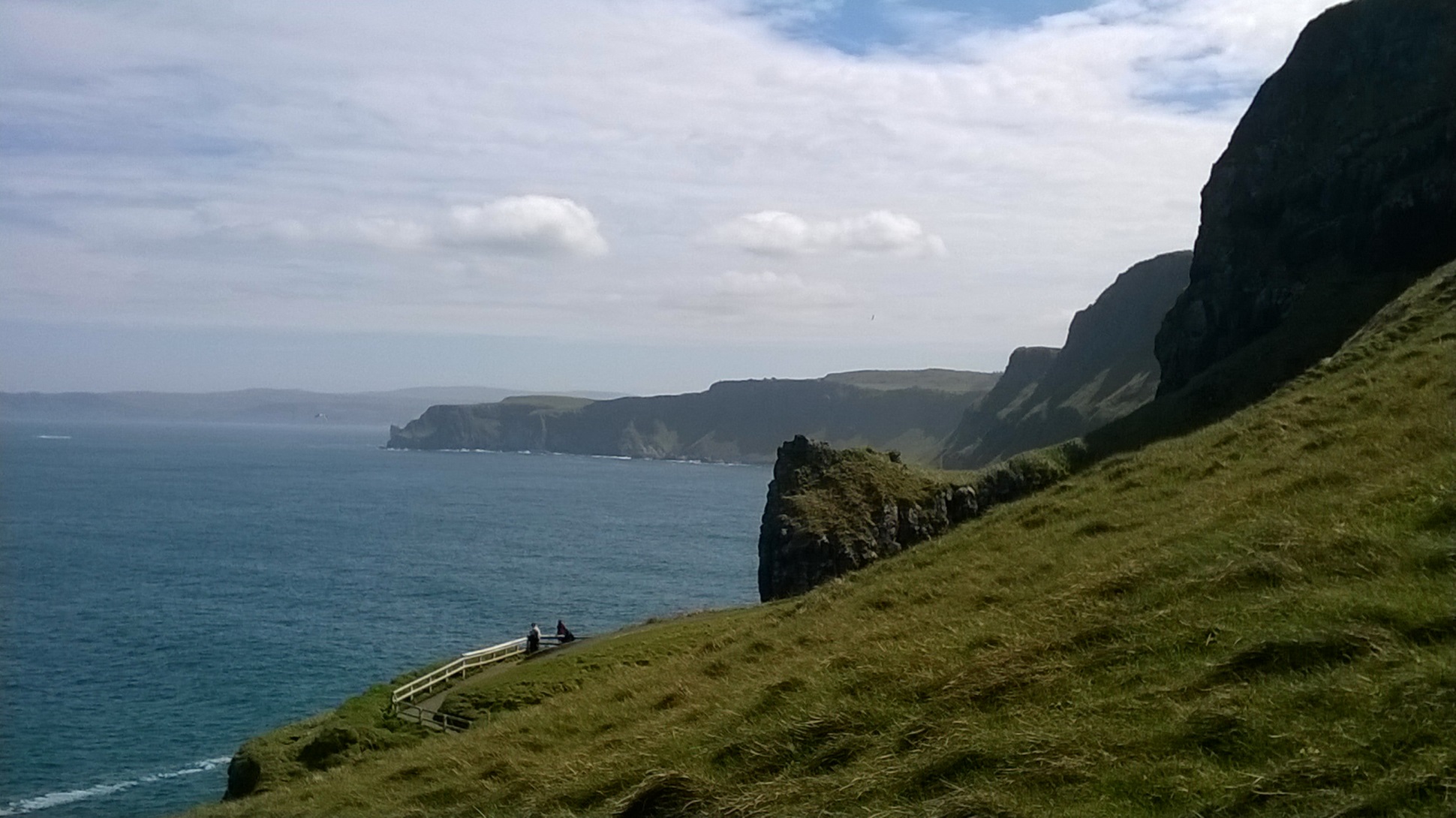 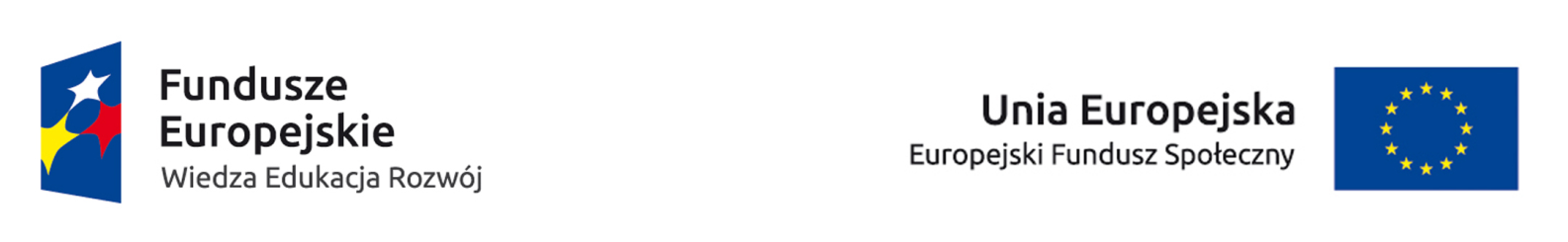 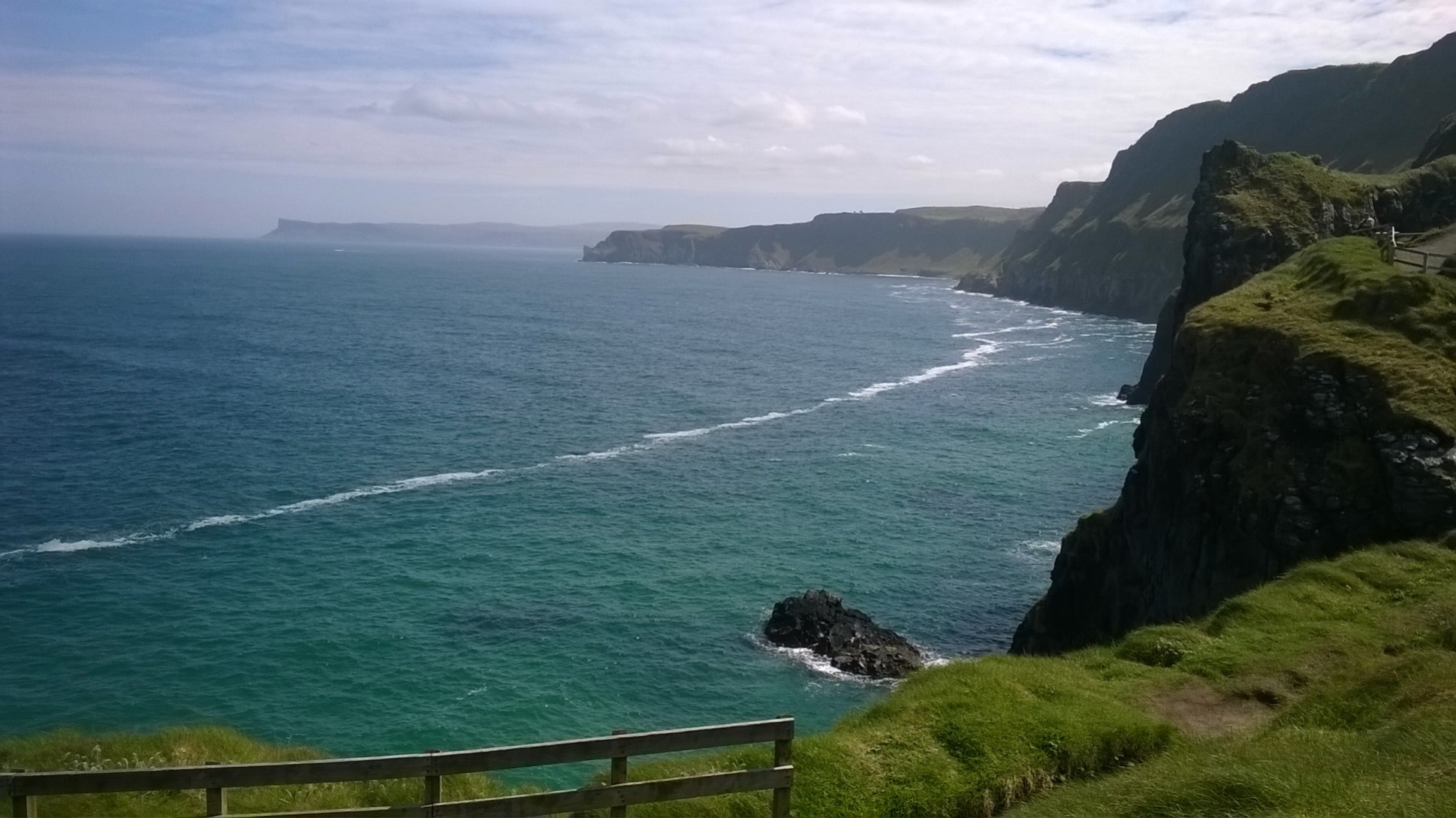 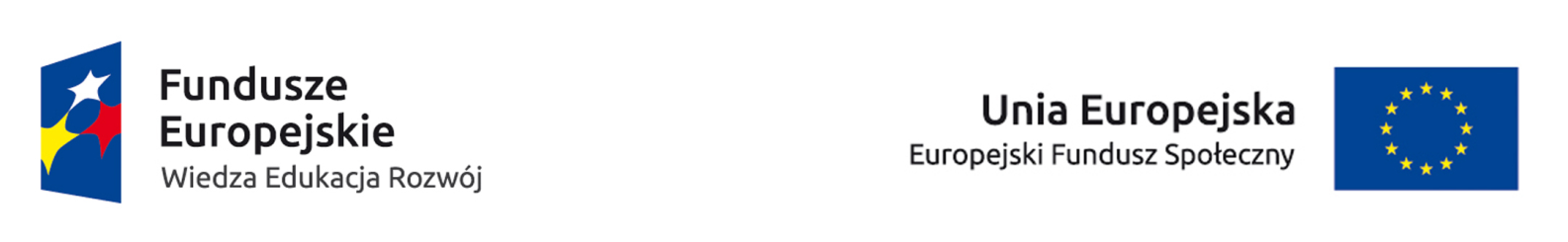 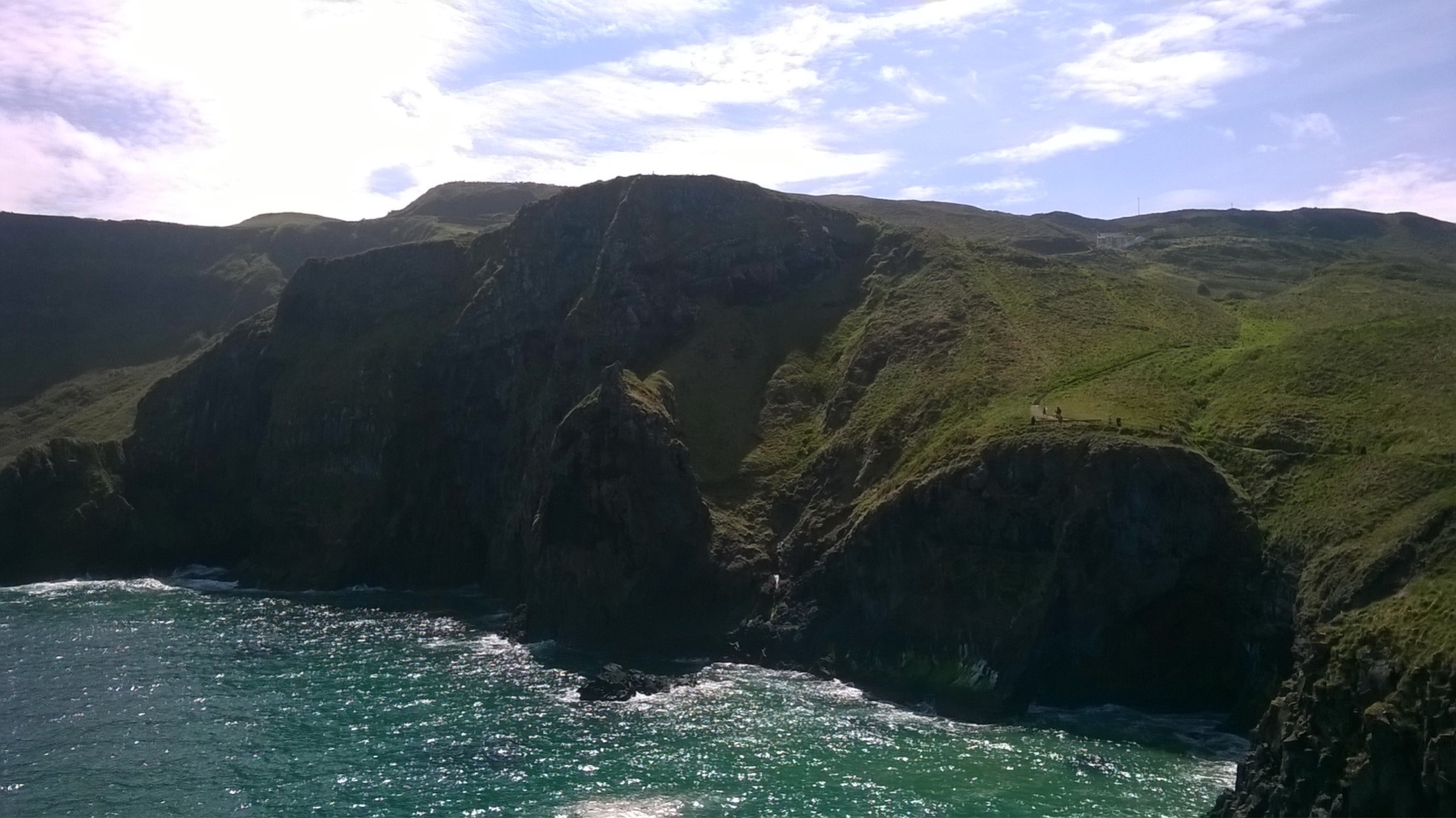 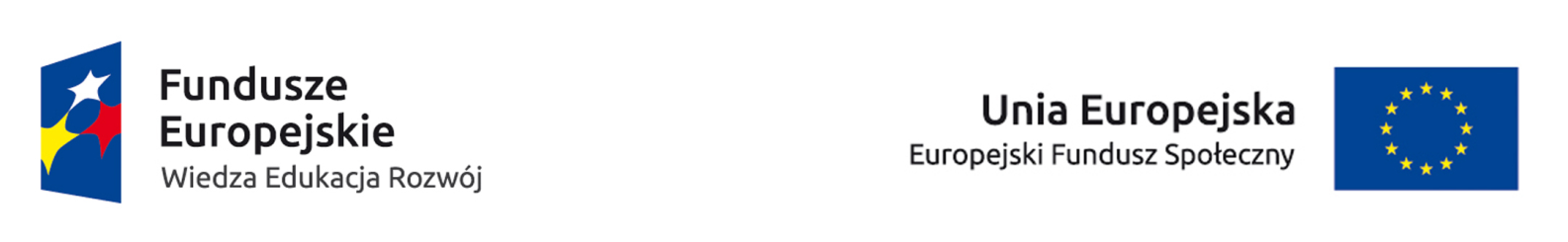 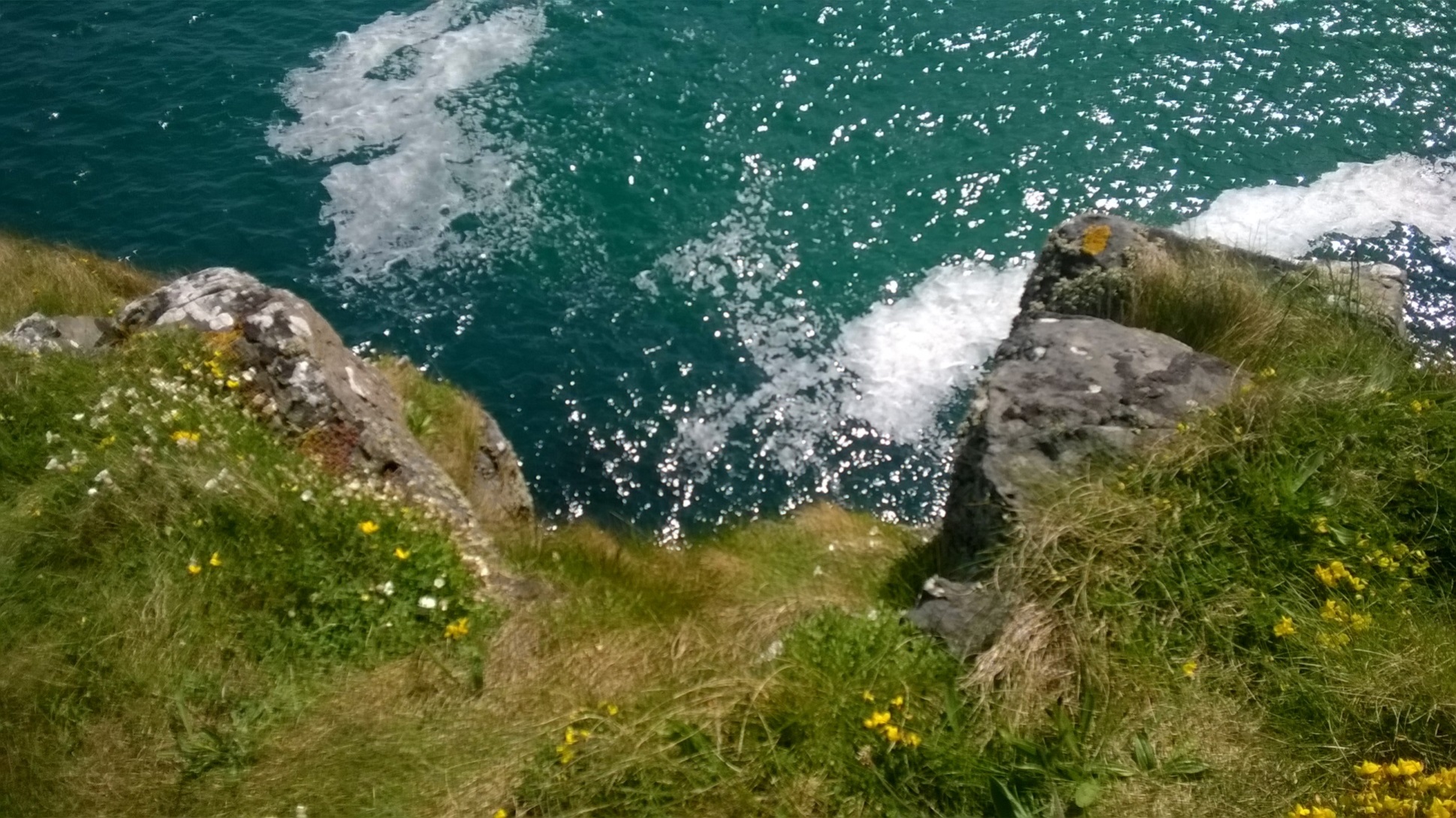 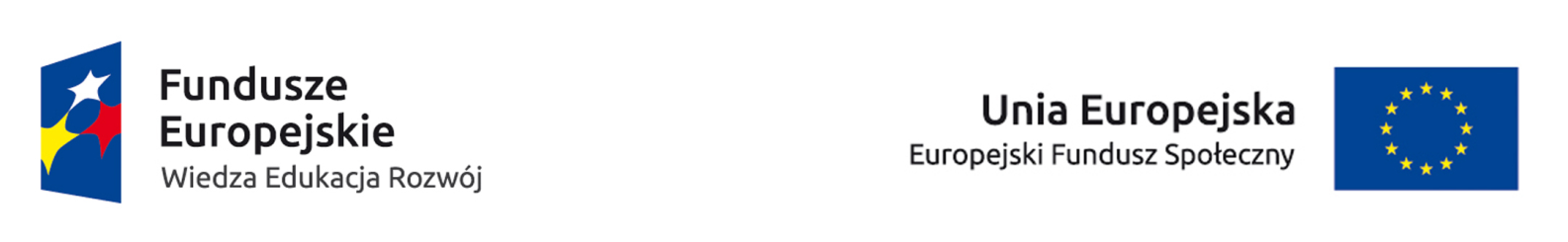 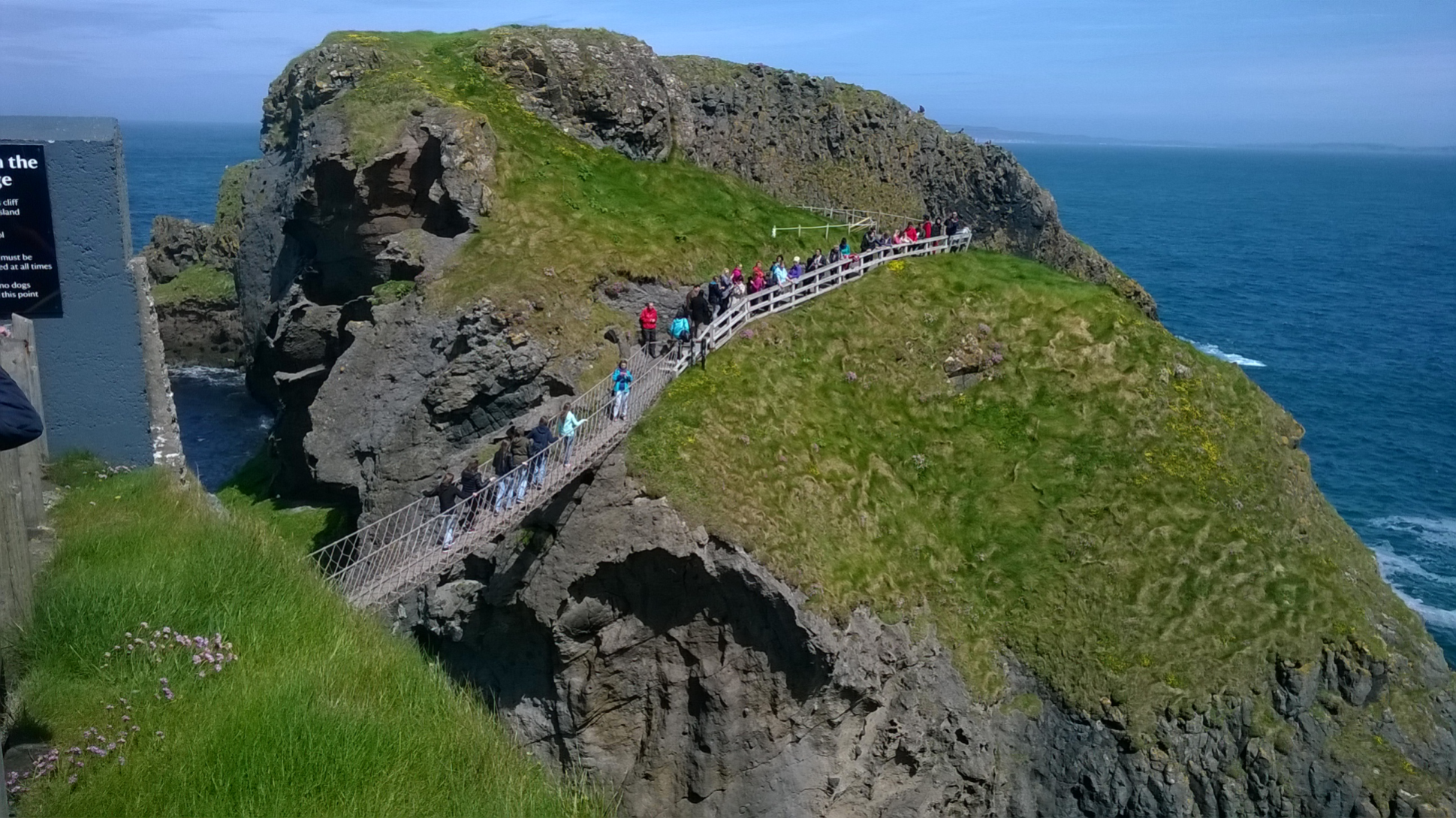 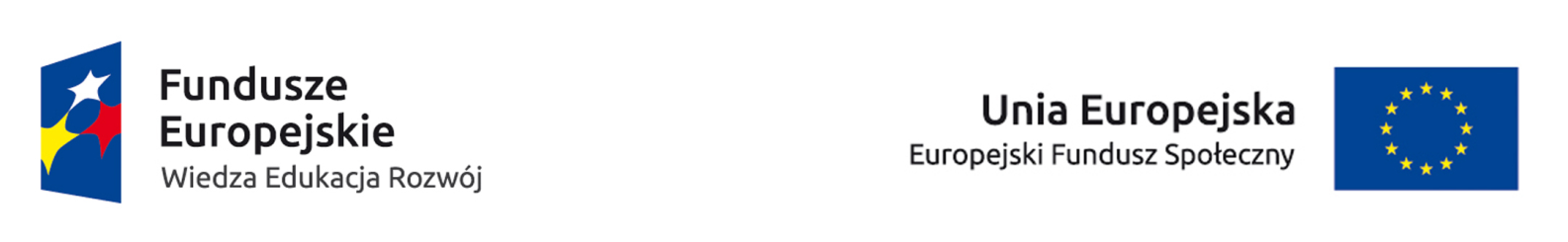 Glenveagh National Park
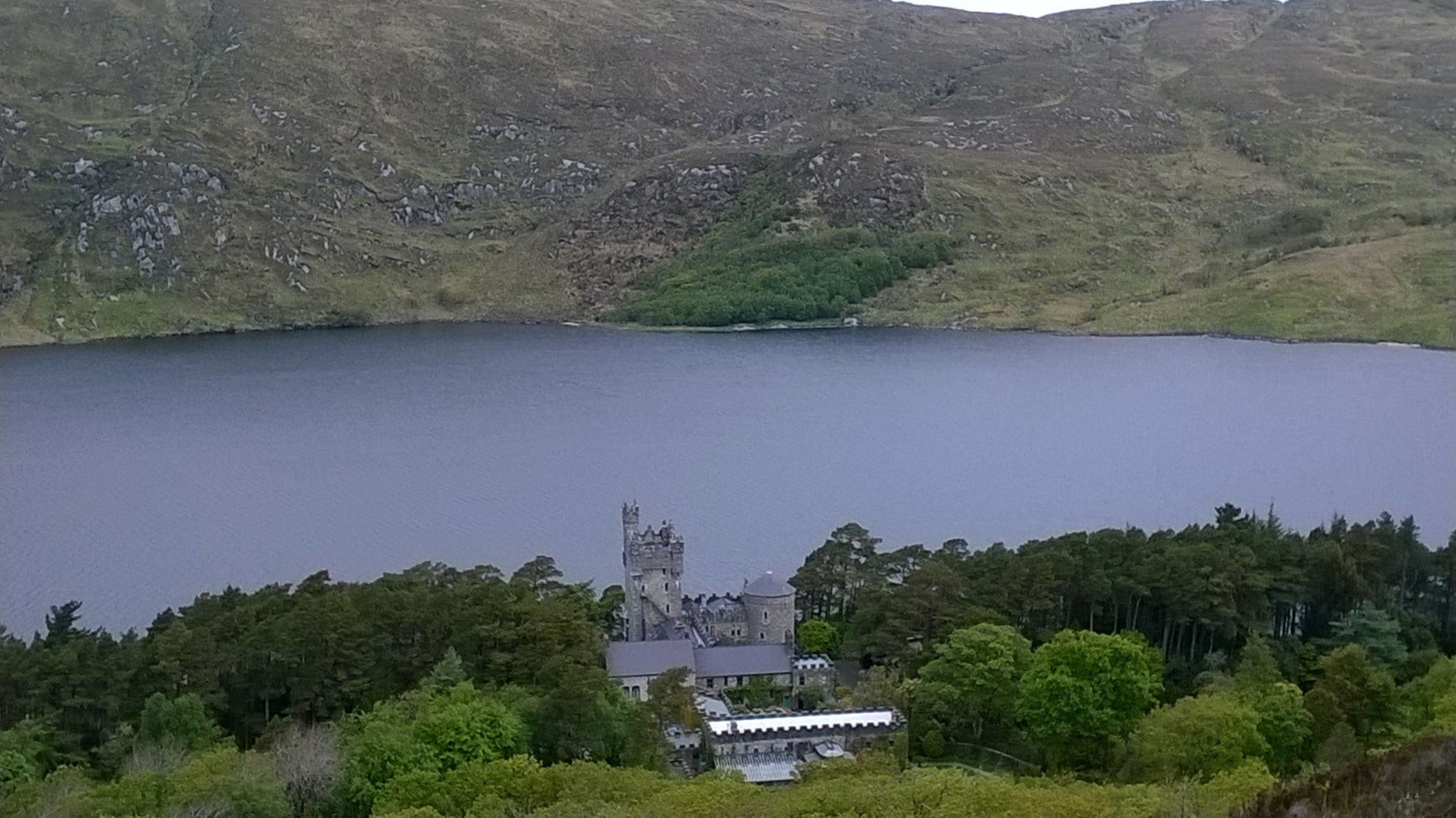 Celem drugiej całodniowej wycieczki był Glenveagh National Park.

Park ten,  o powierzchni 
16500 ha, znajduje się       w północnej części Republiki Irlandii. Jego malowniczą scenerię tworzy zespół jezior otoczonych górskimi szczytami.
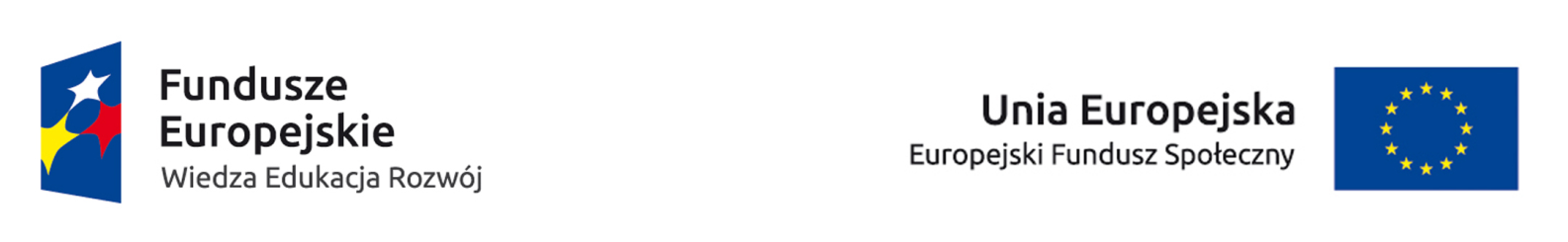 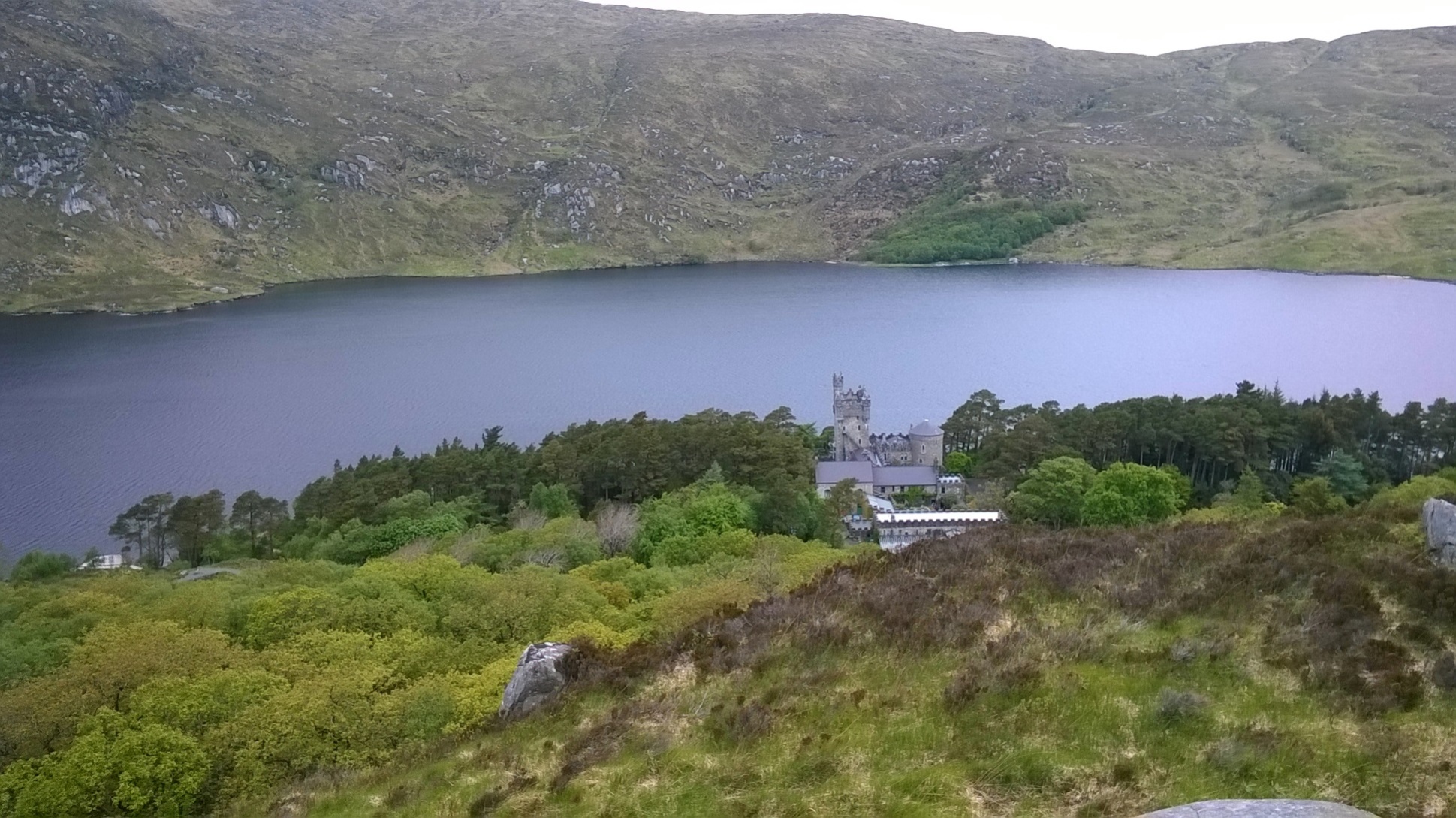 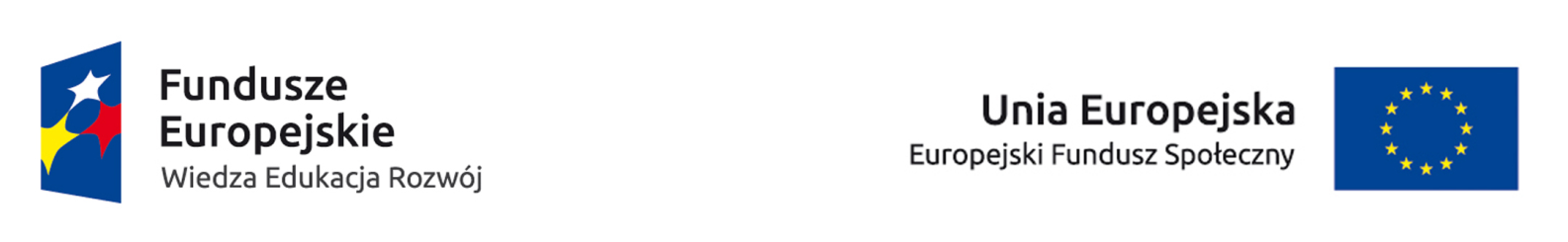 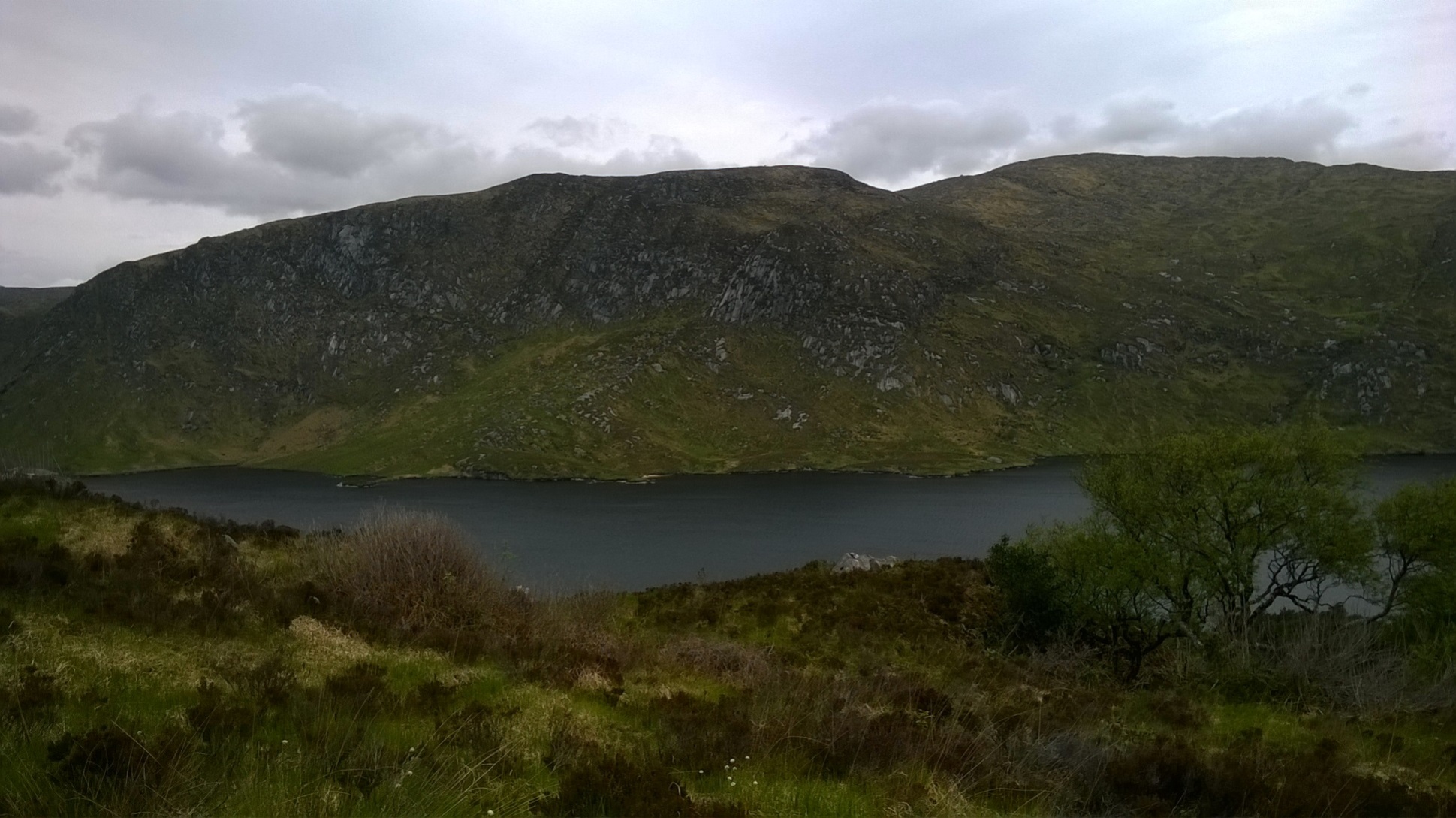 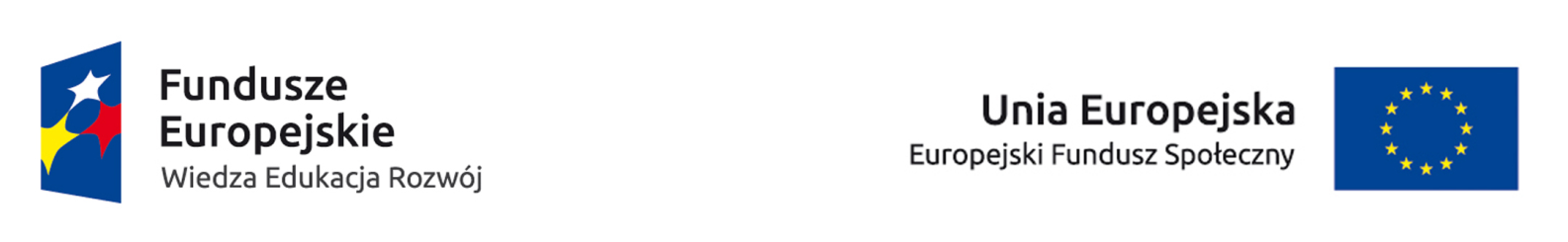 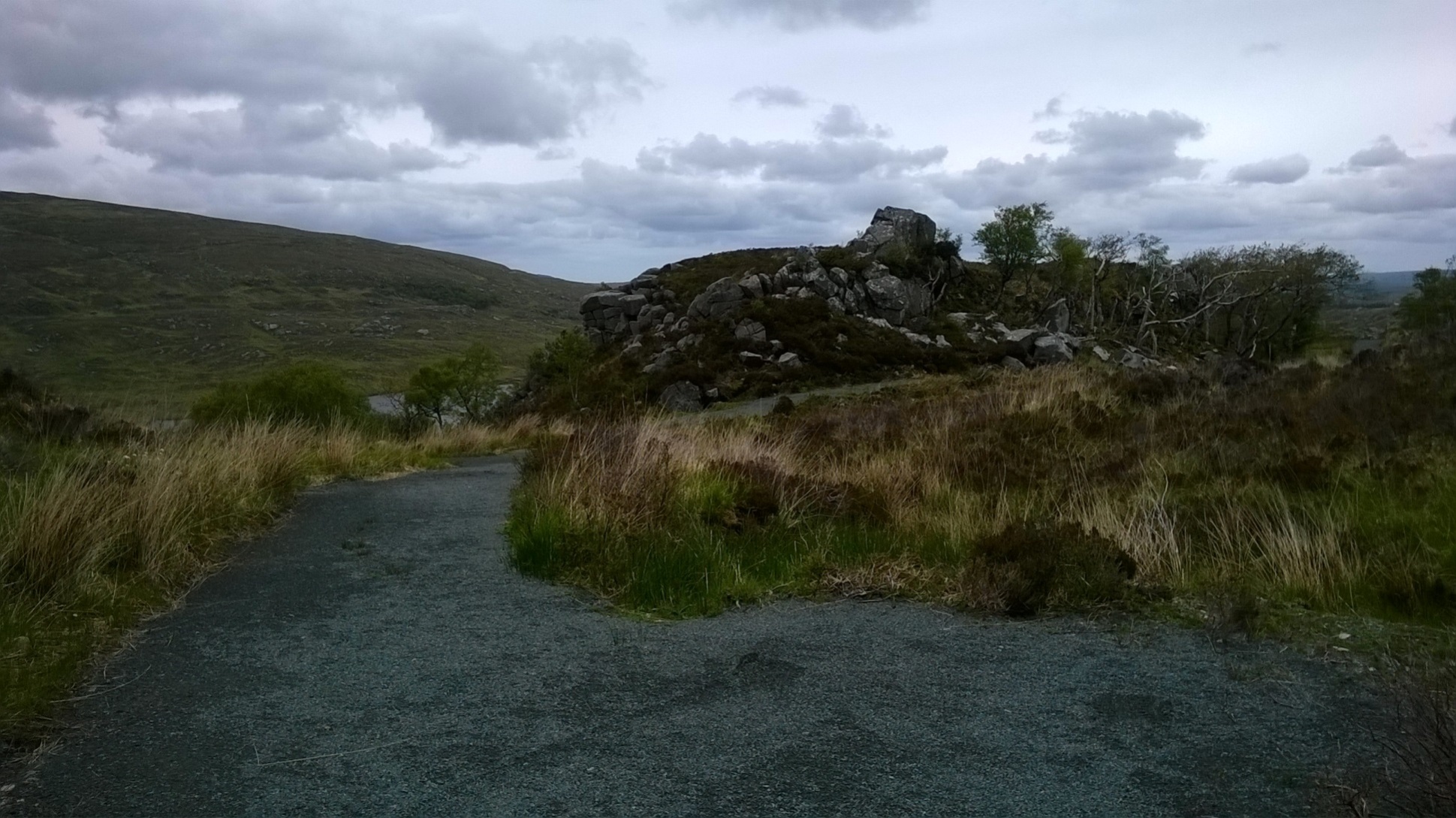 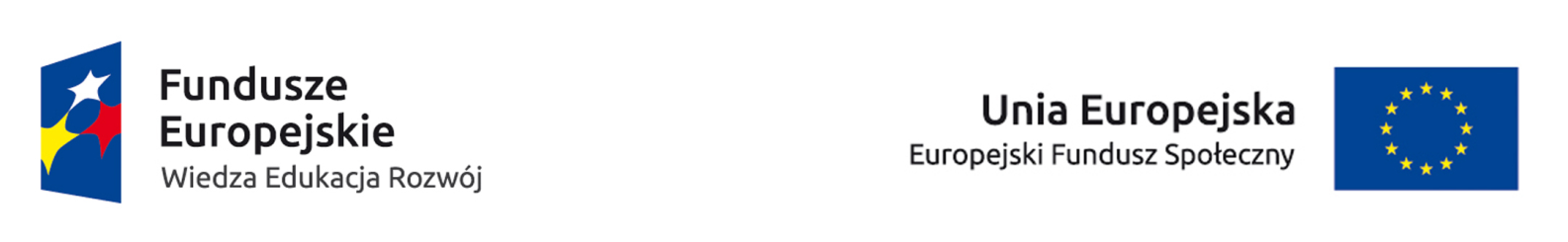 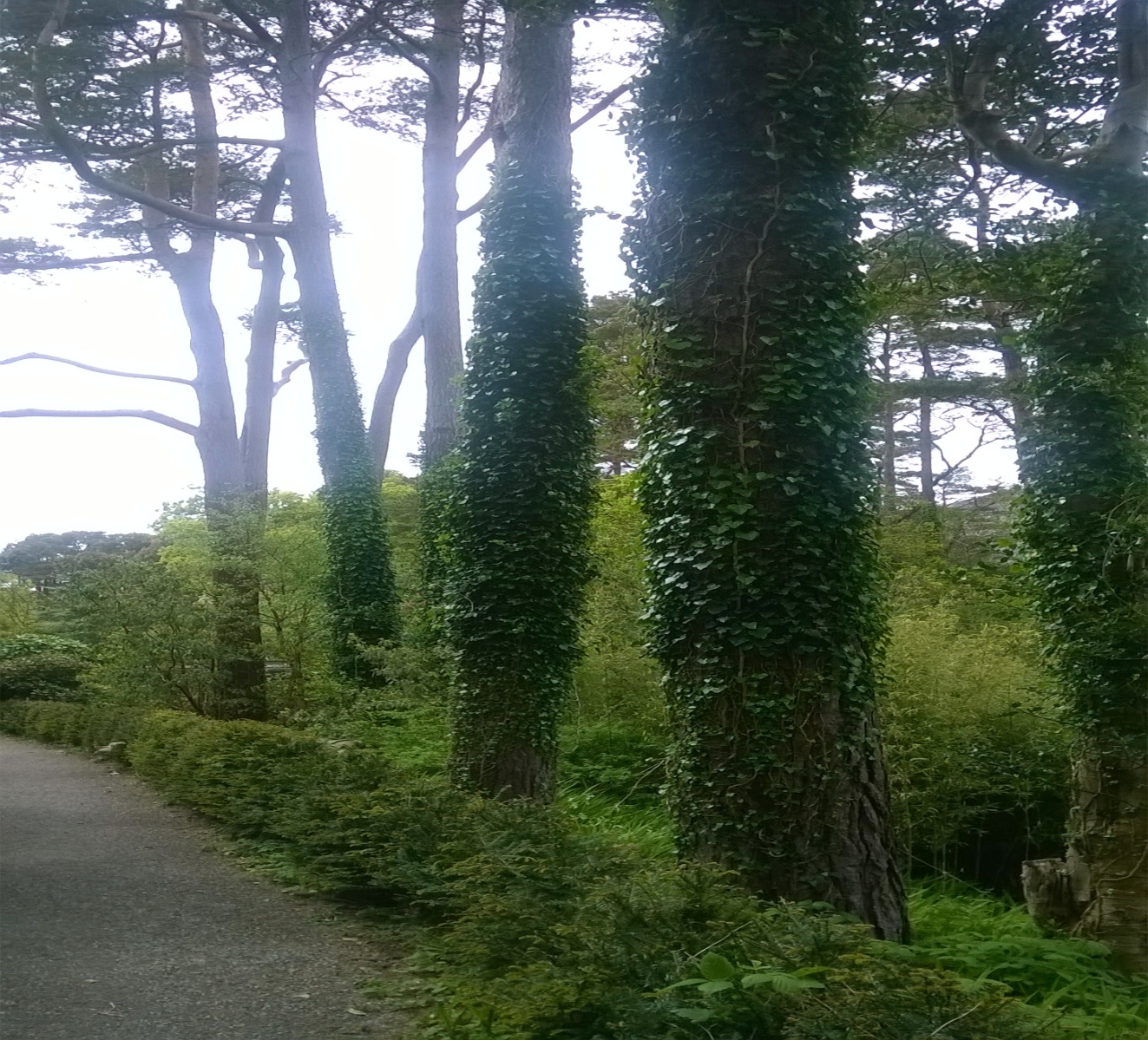 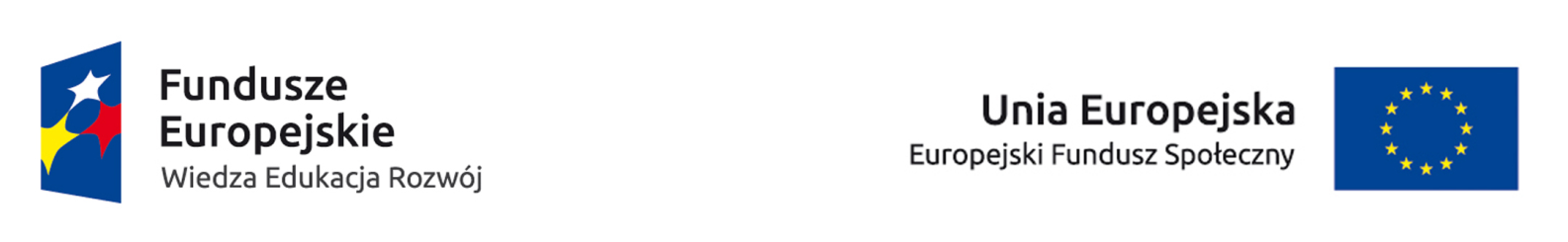 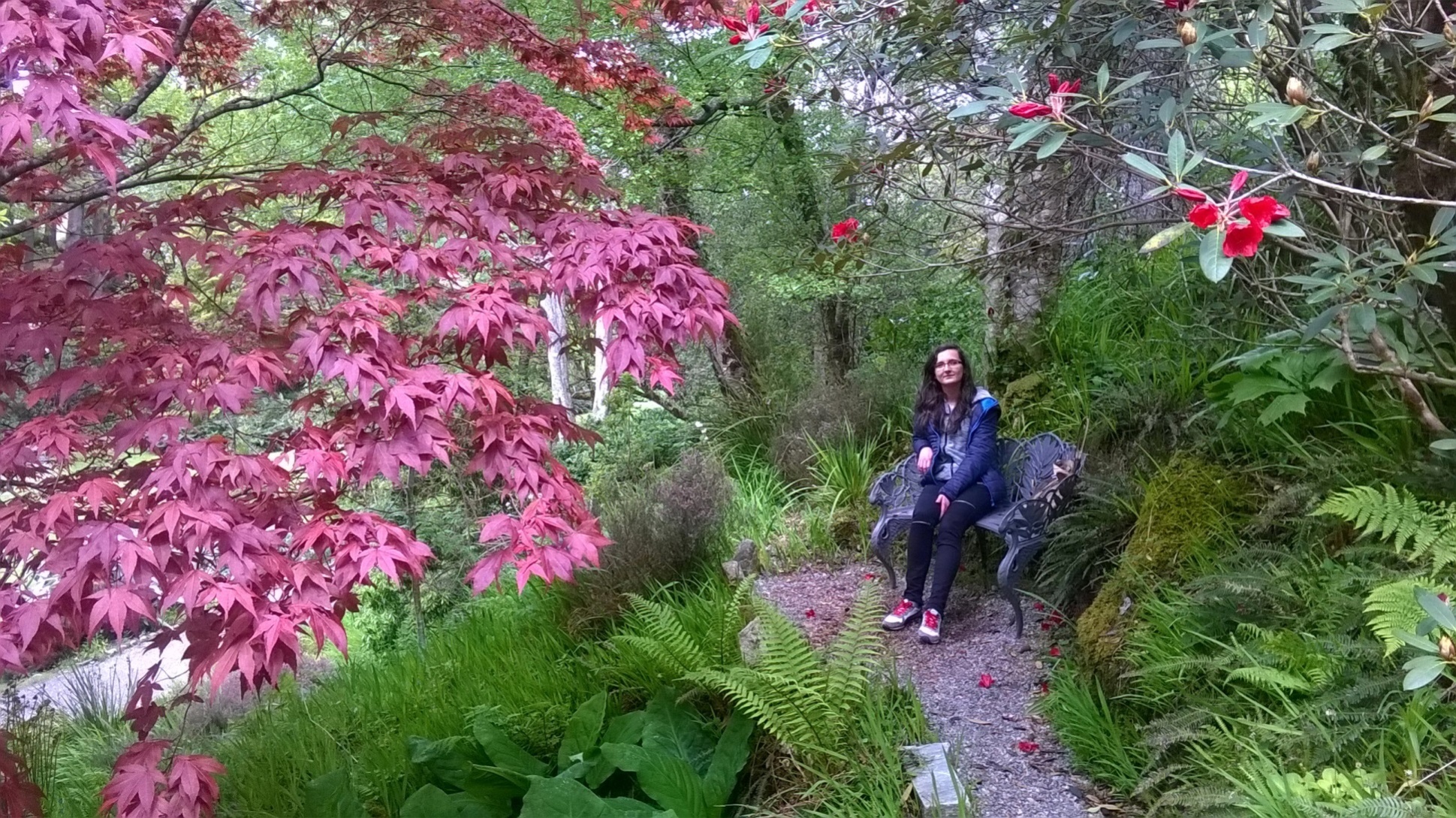 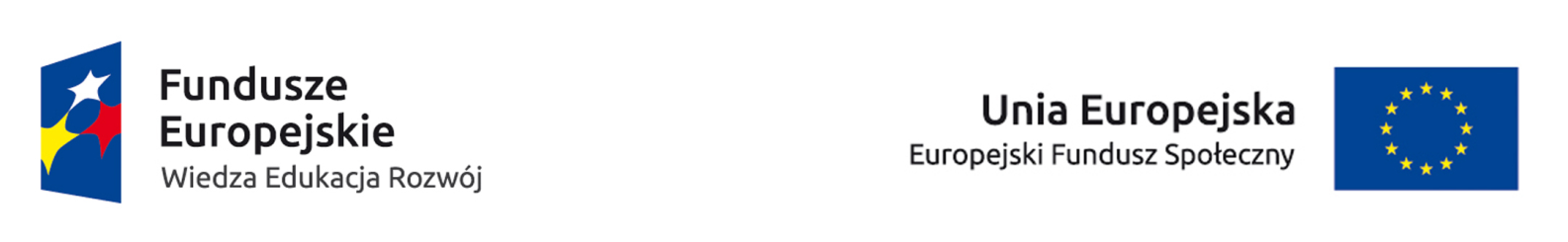 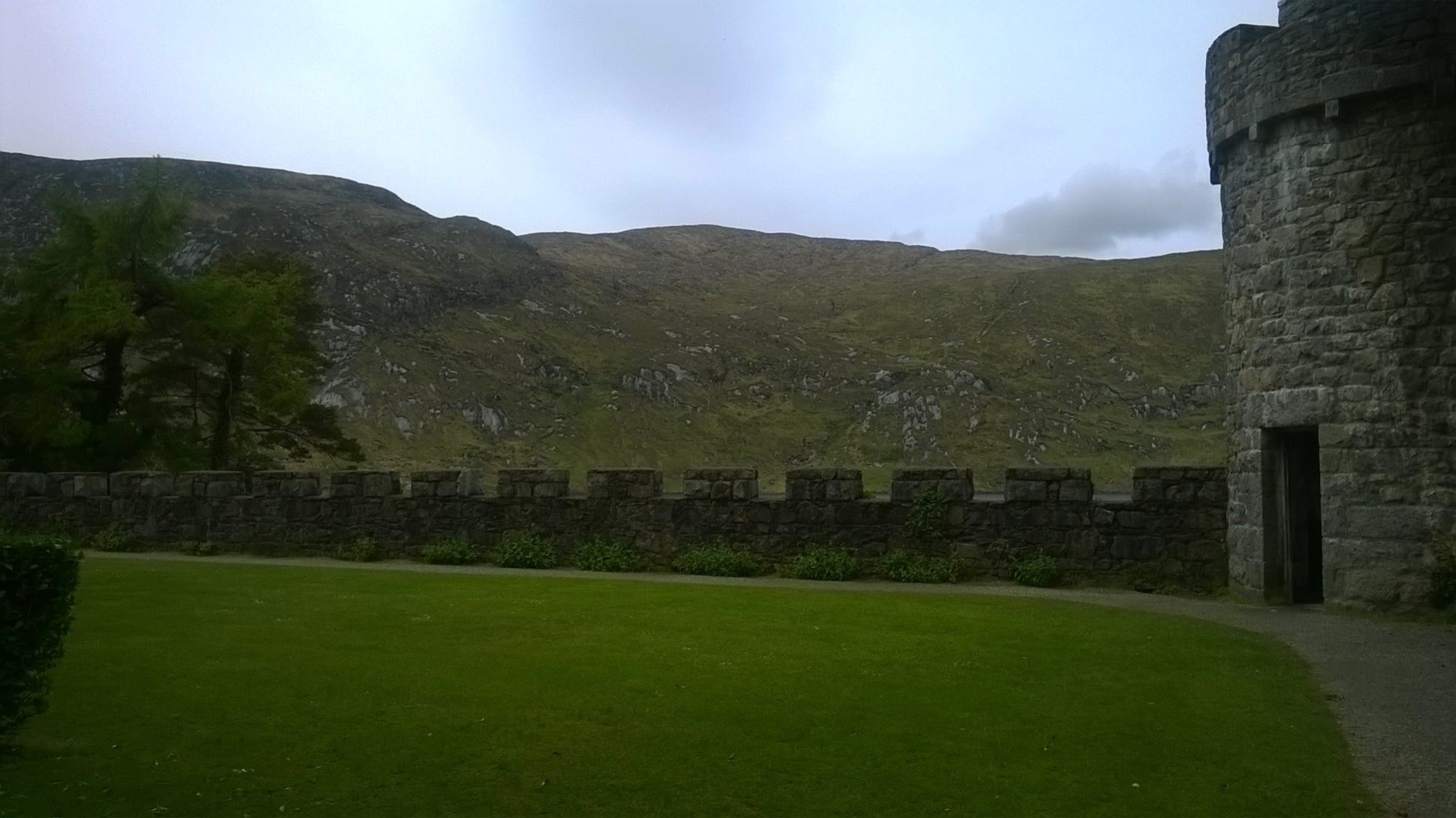 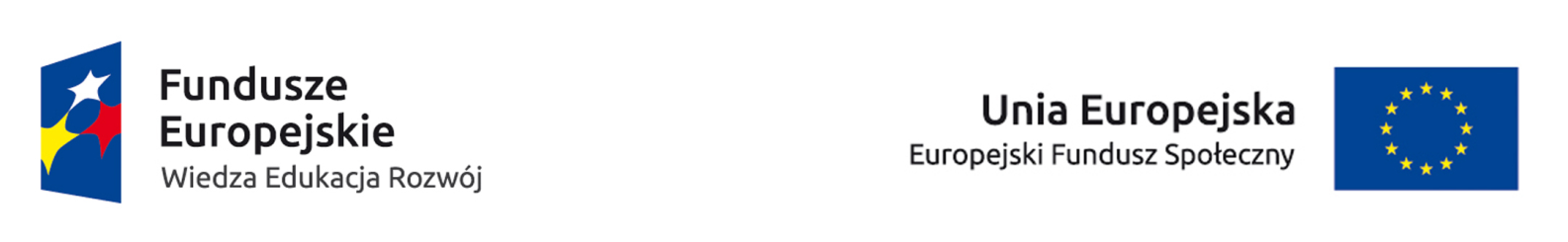 Belfast
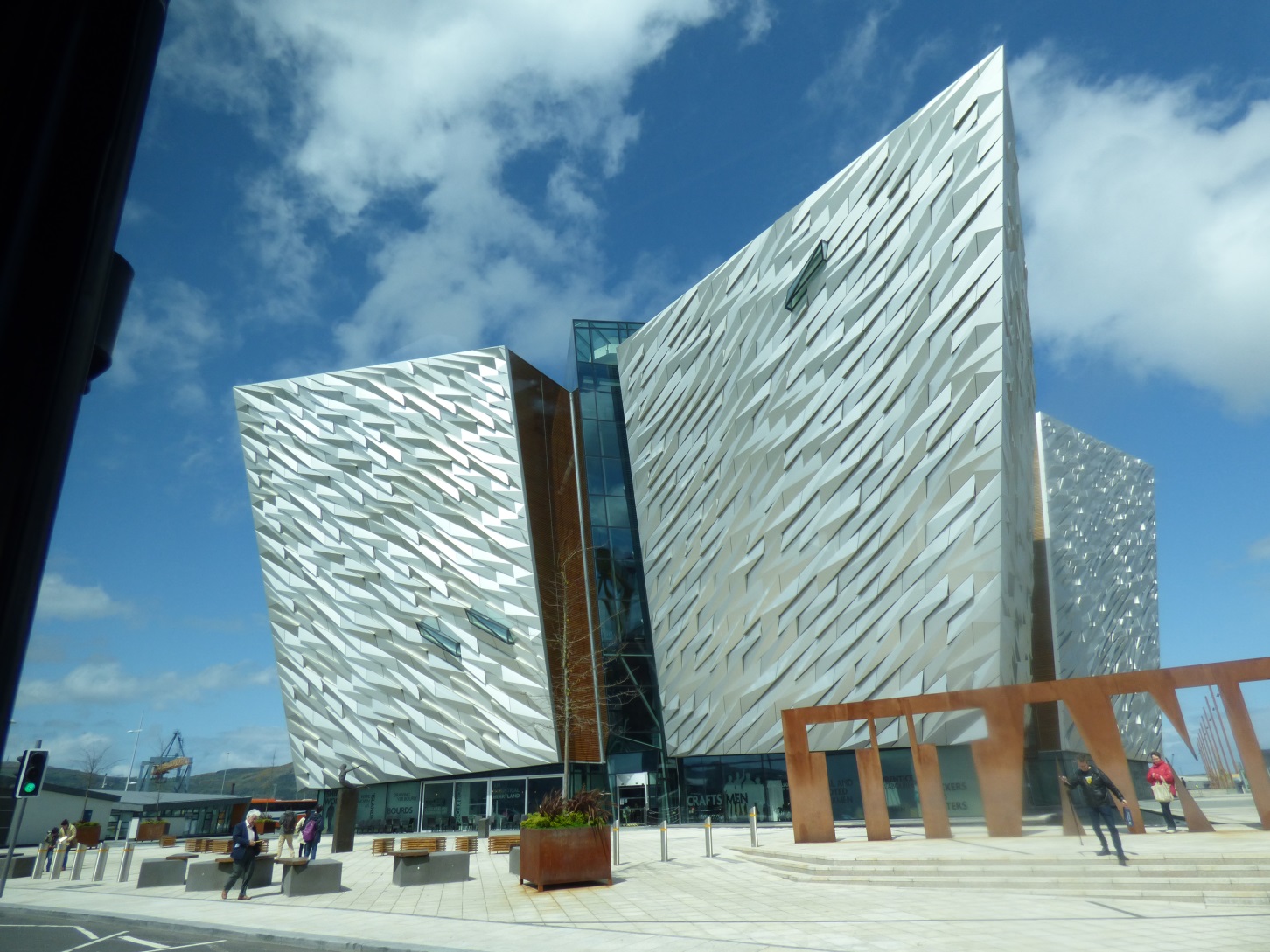 Belfast to stolica, 
a zarazem największe miasto Irlandii Północnej.

W Belfaście znajduje się Muzeum Titanica.
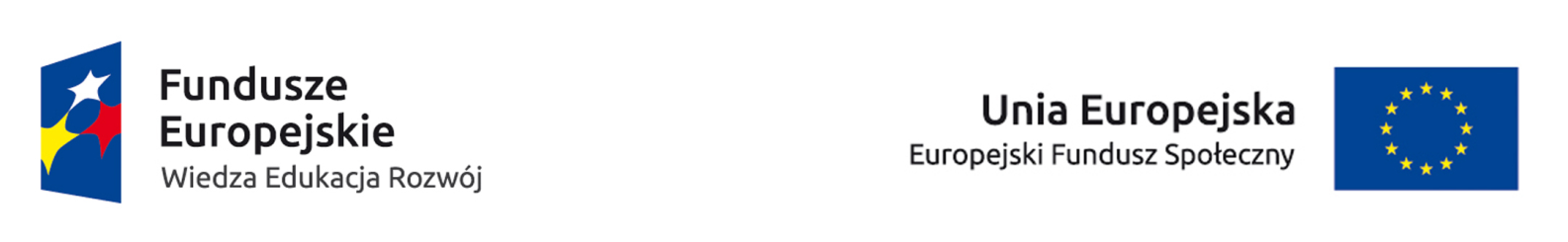 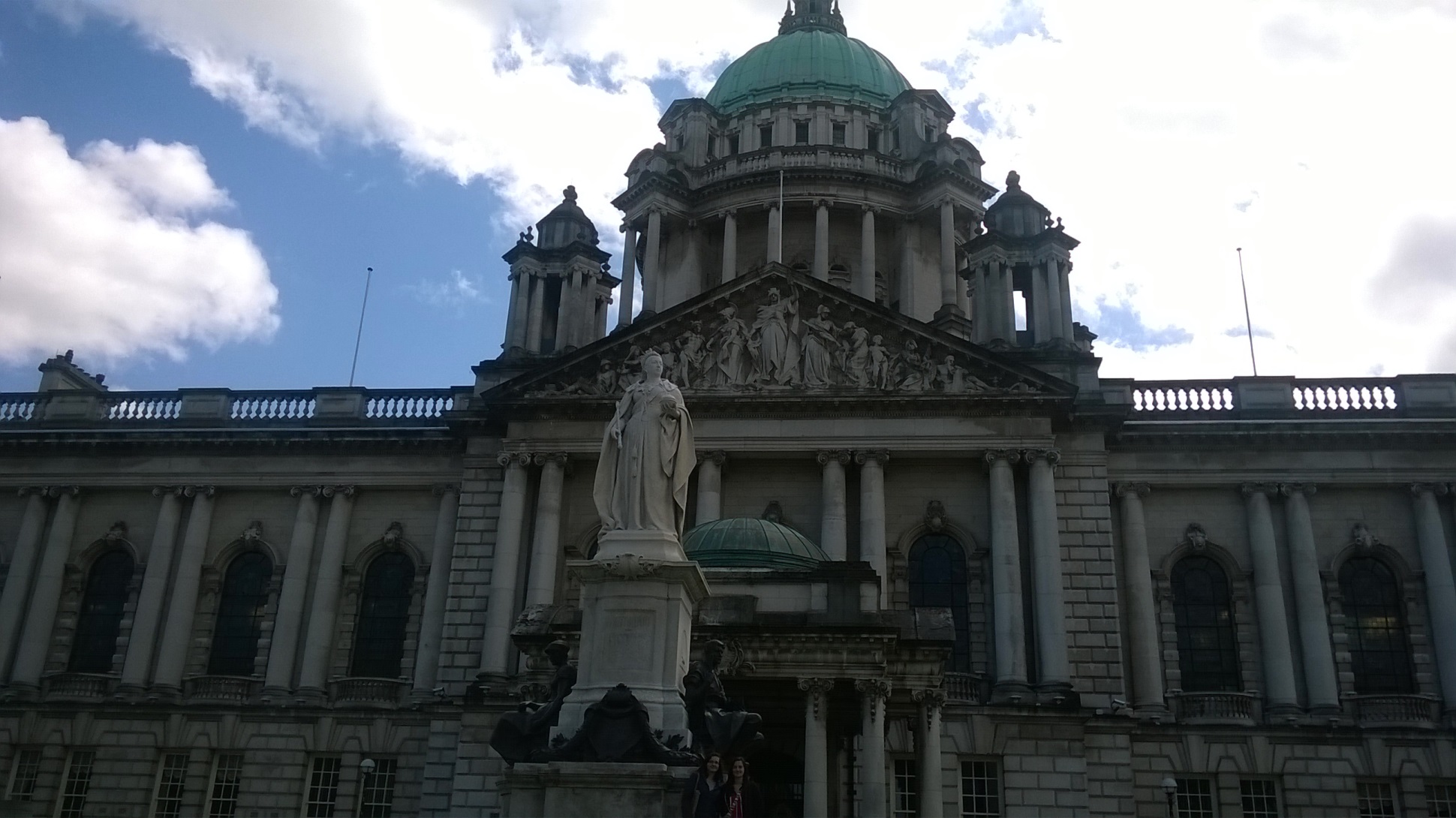 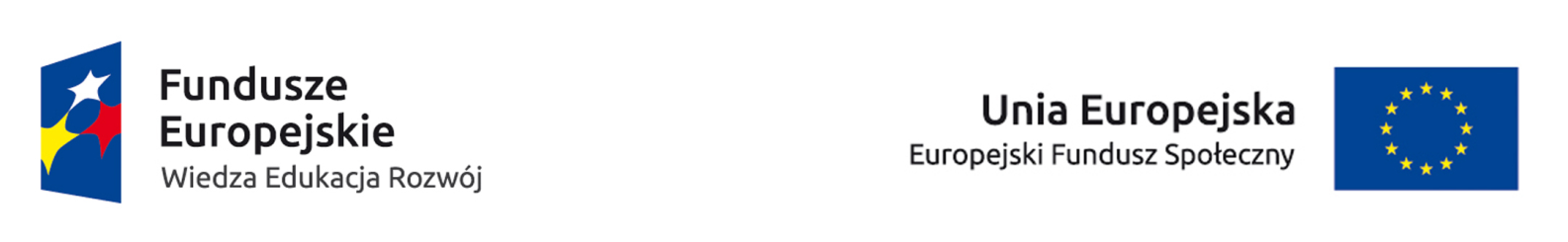 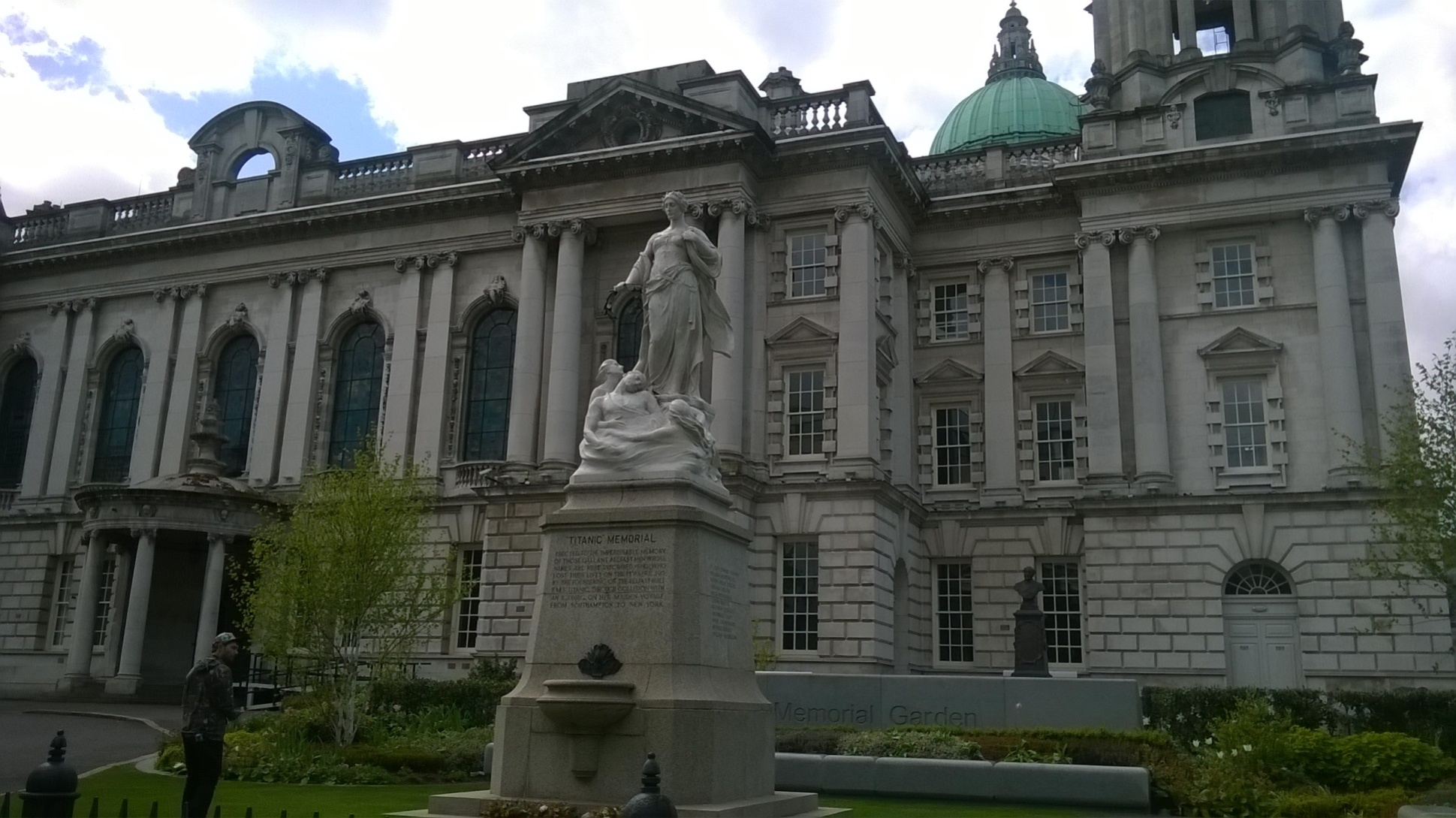 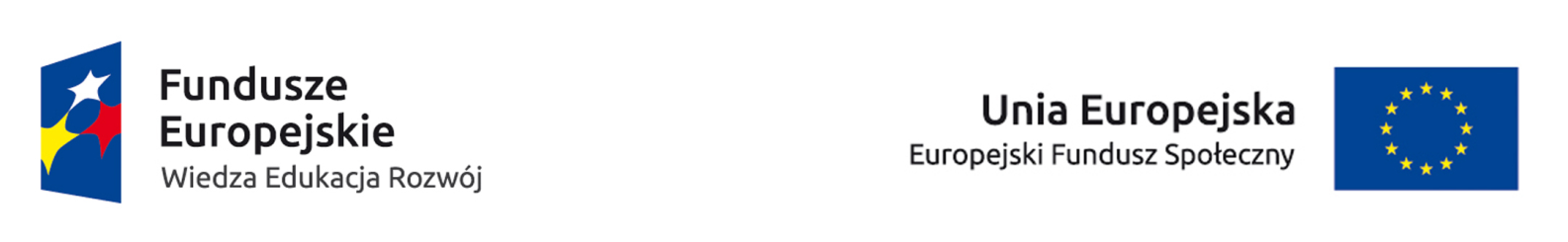 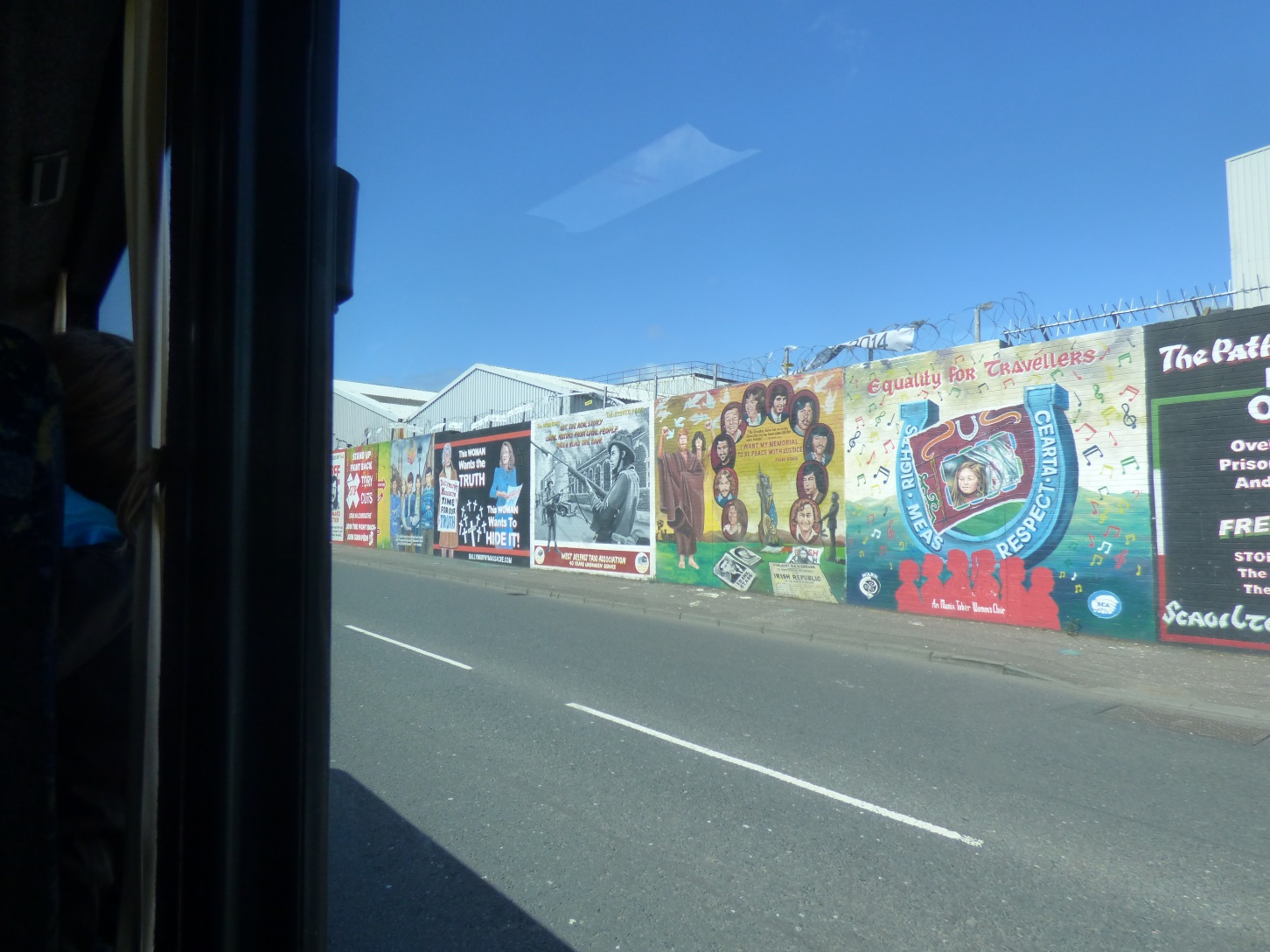 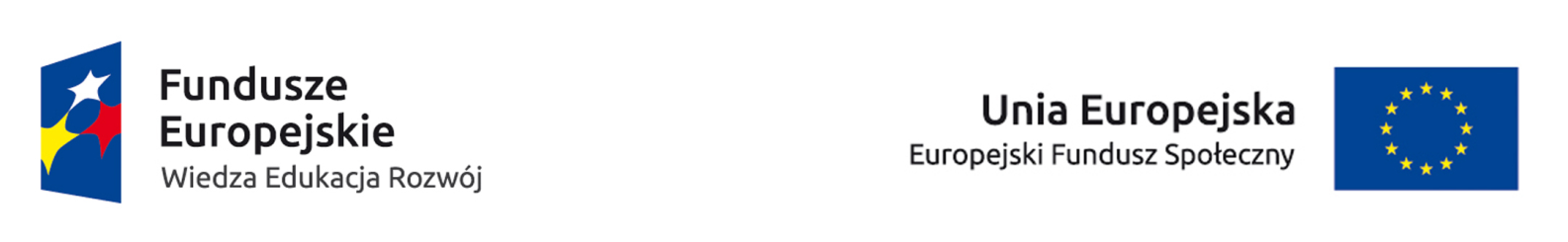 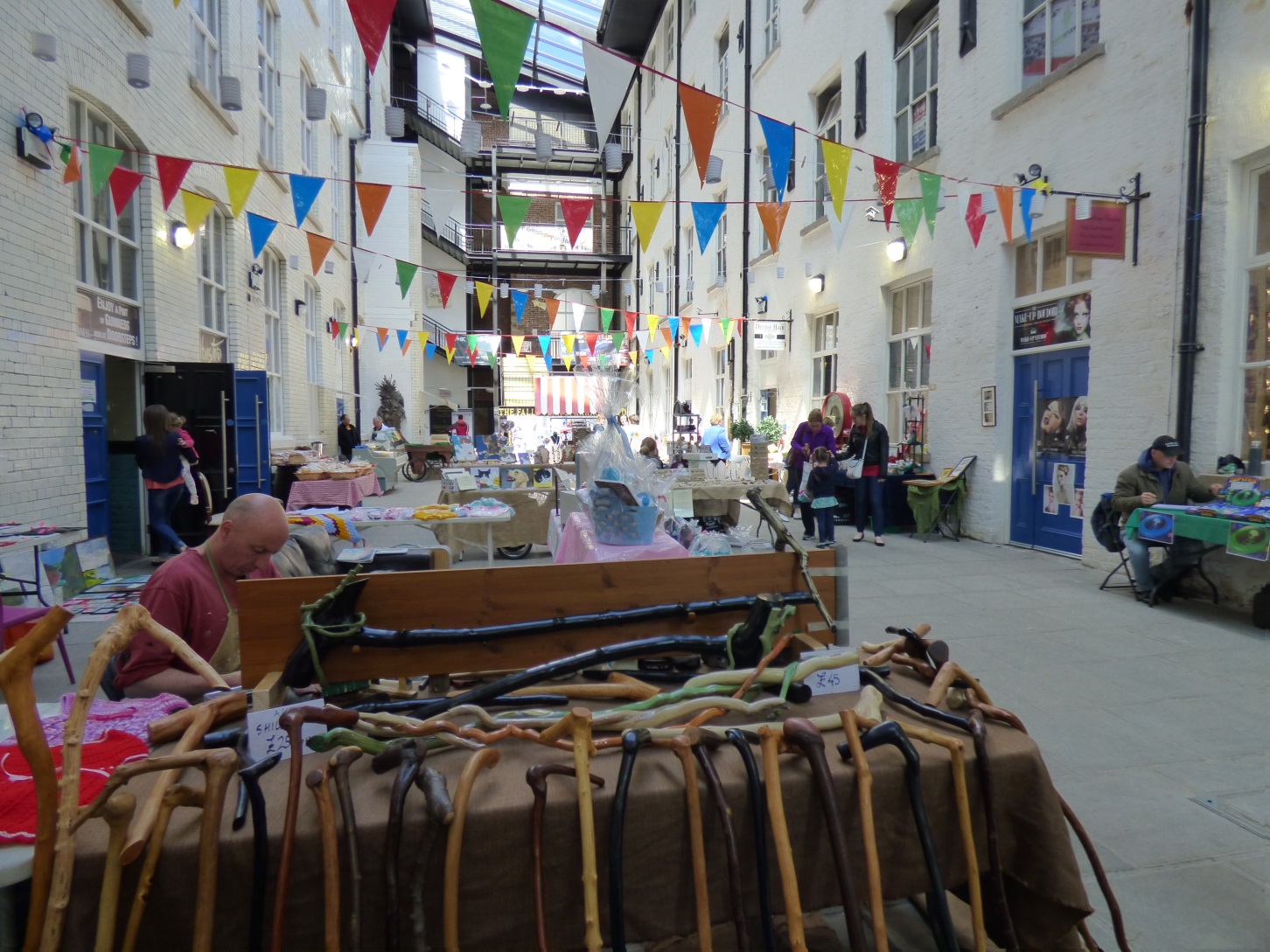 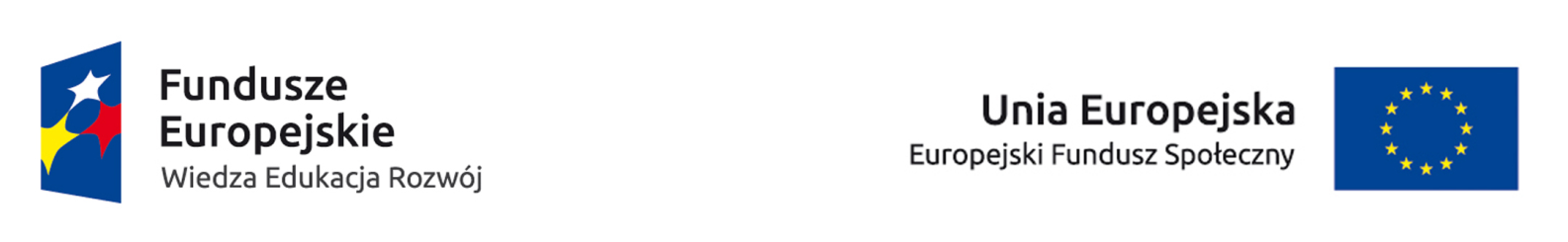 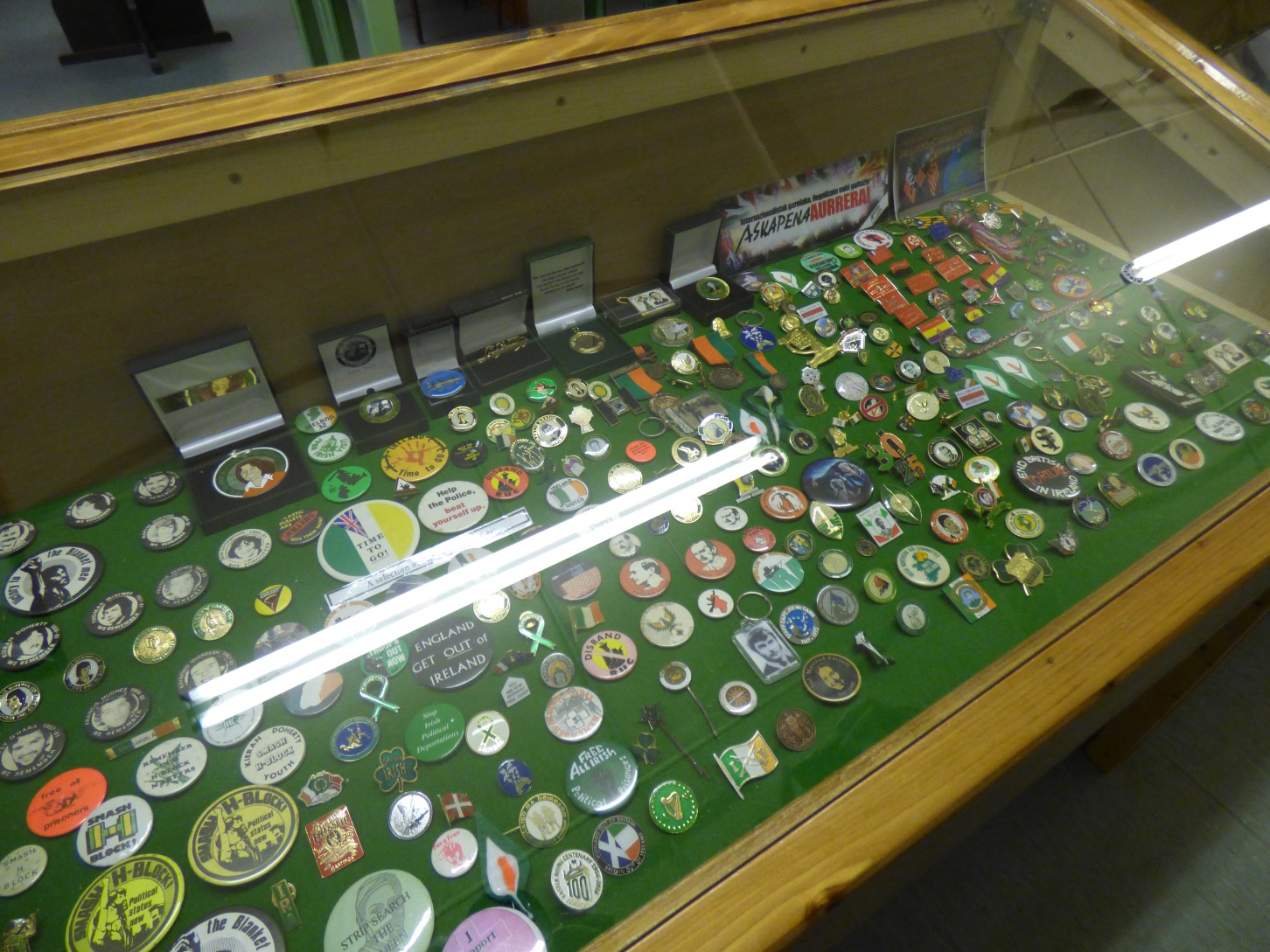 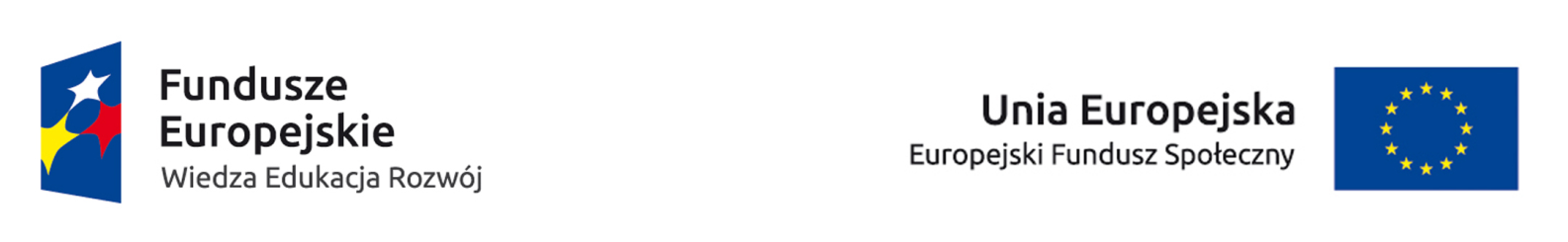 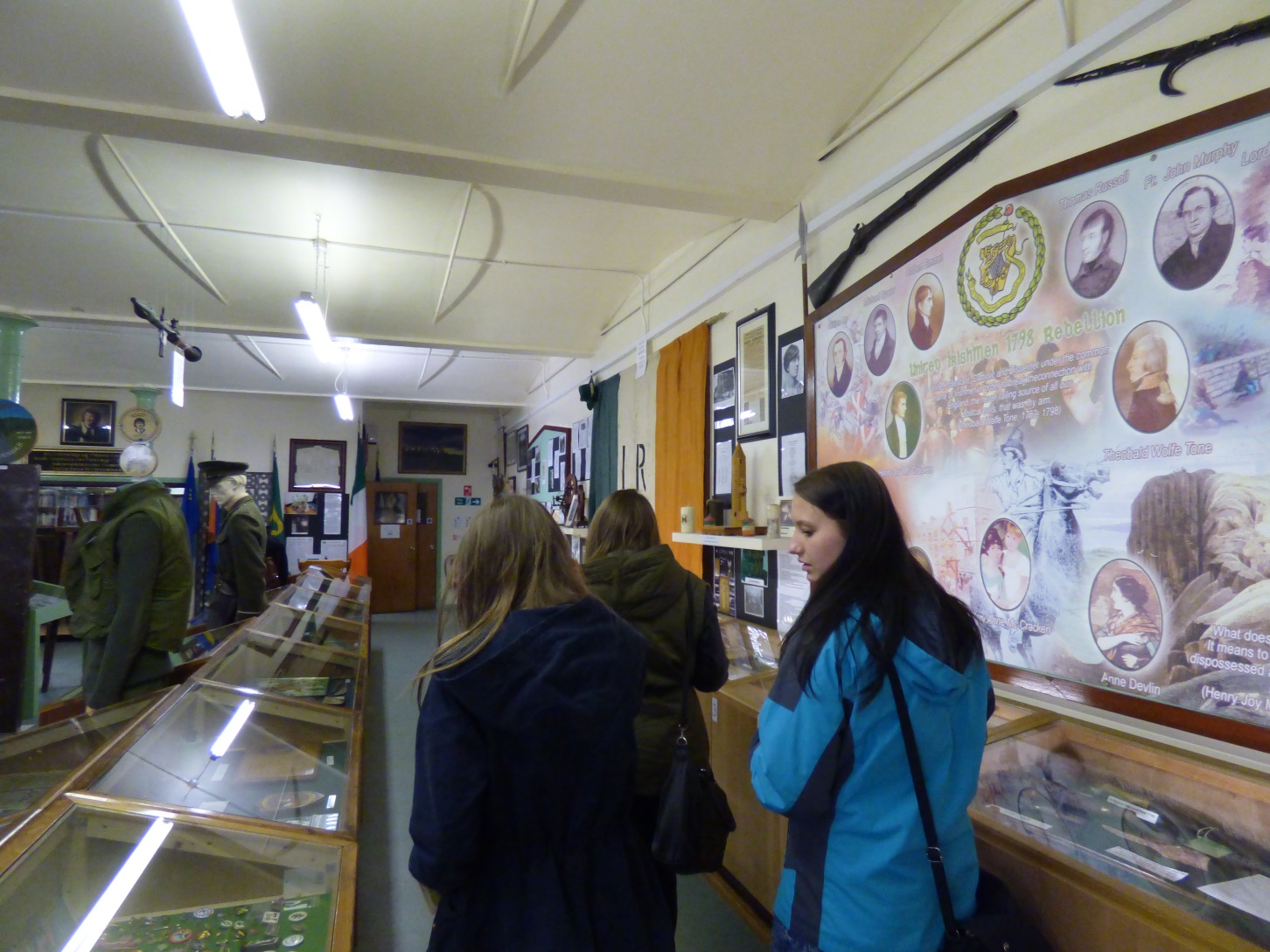 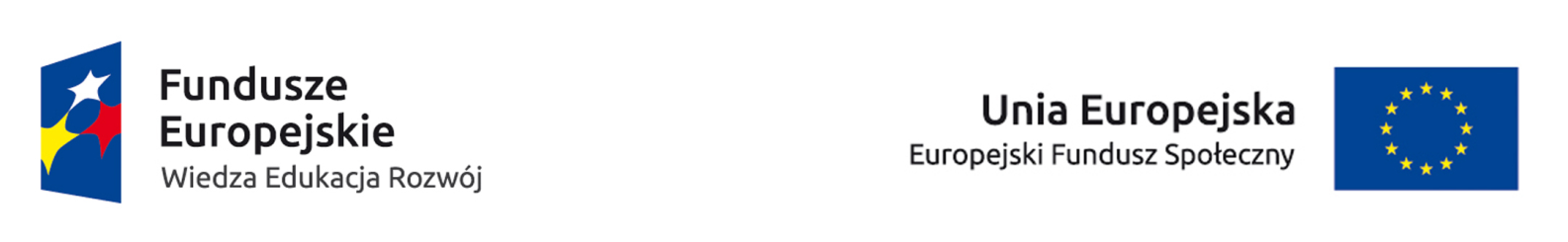 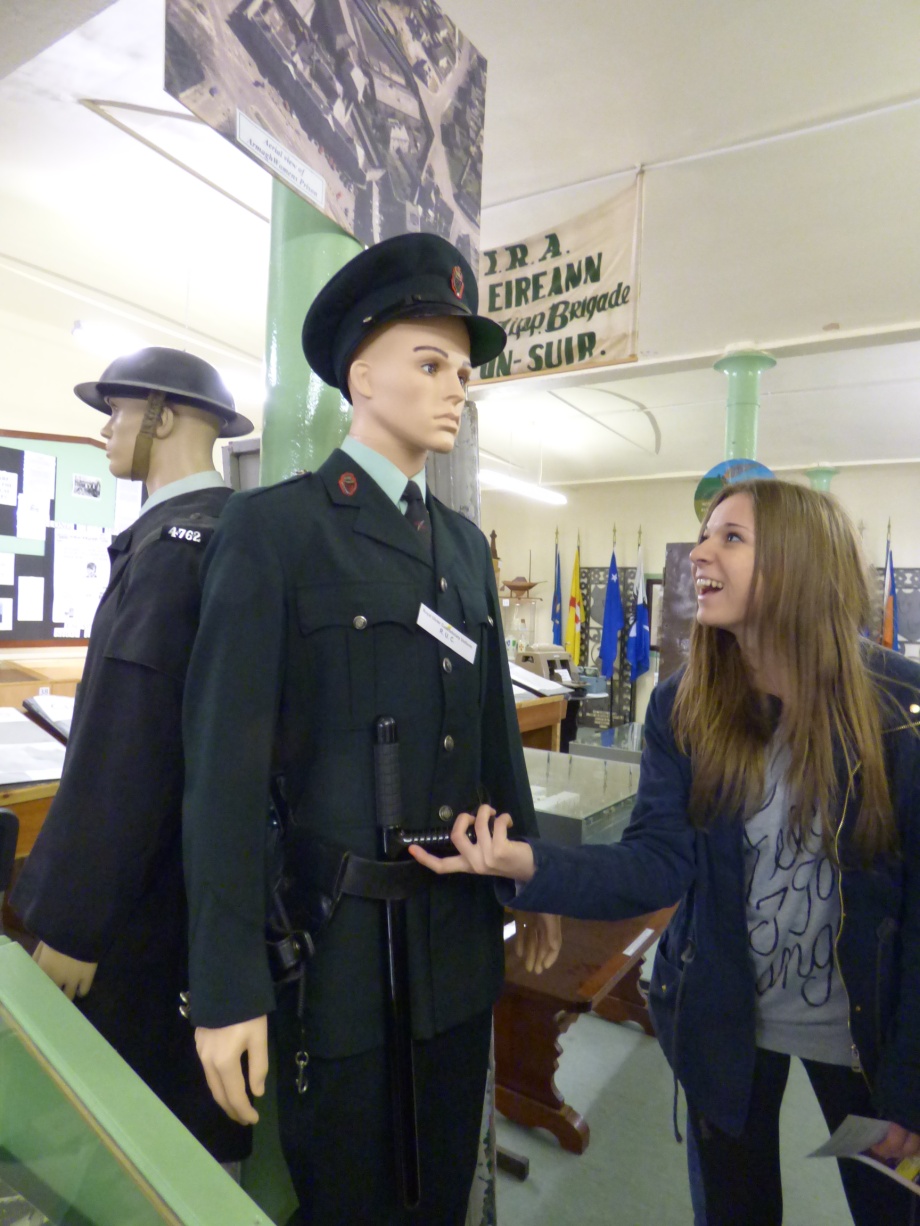 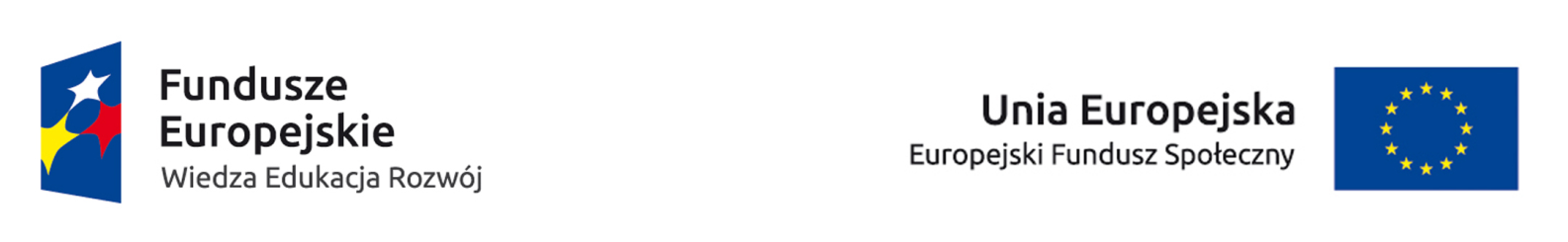 Buncrana
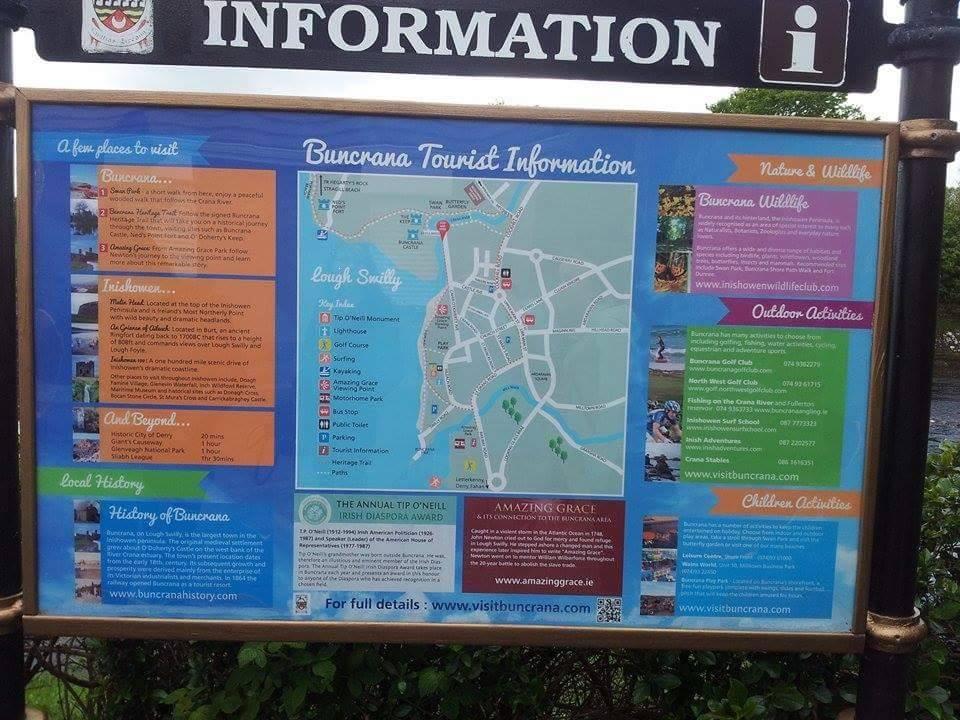 Buncrana to małe miasto w hrabstwie Donegal.
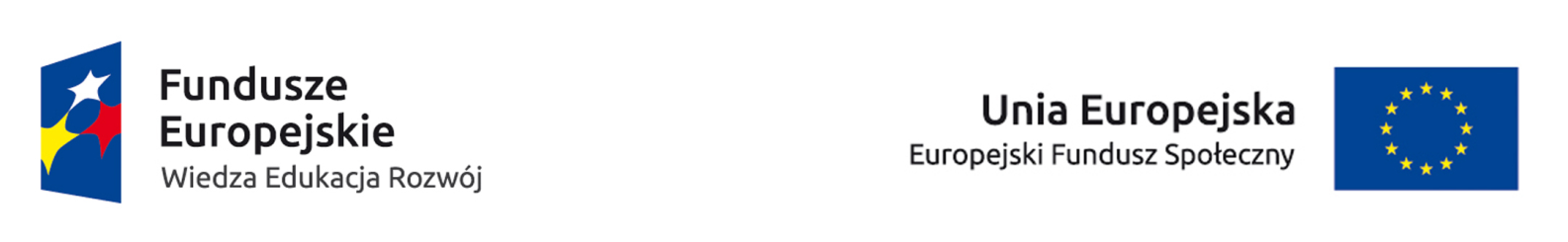 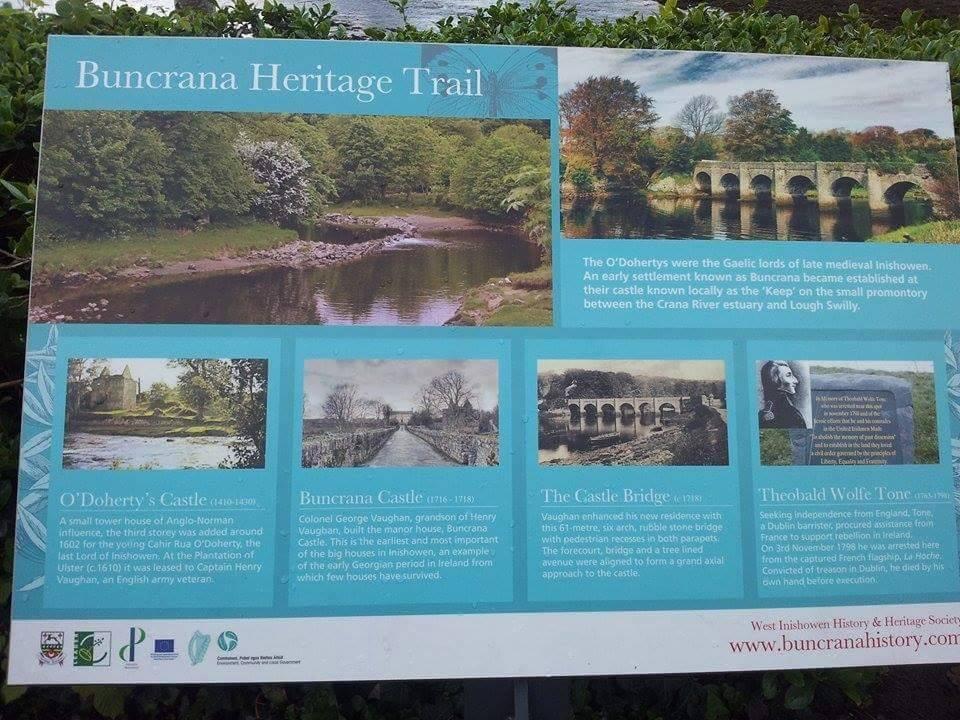 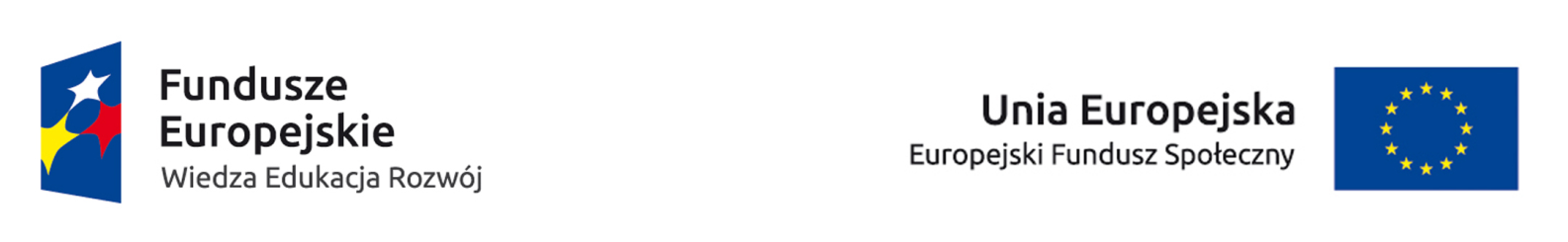 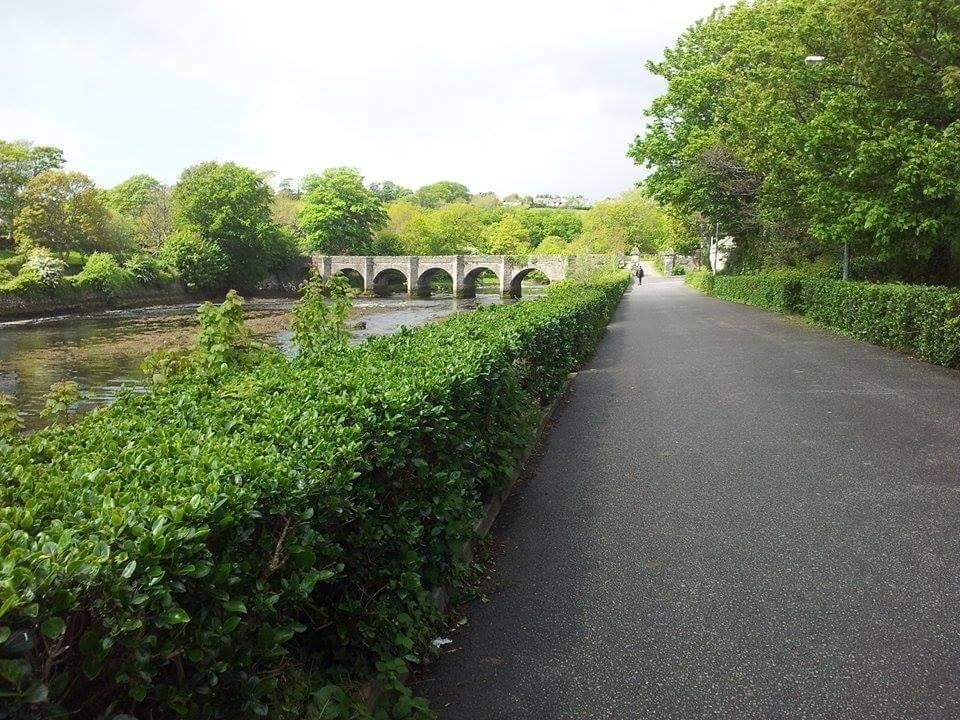 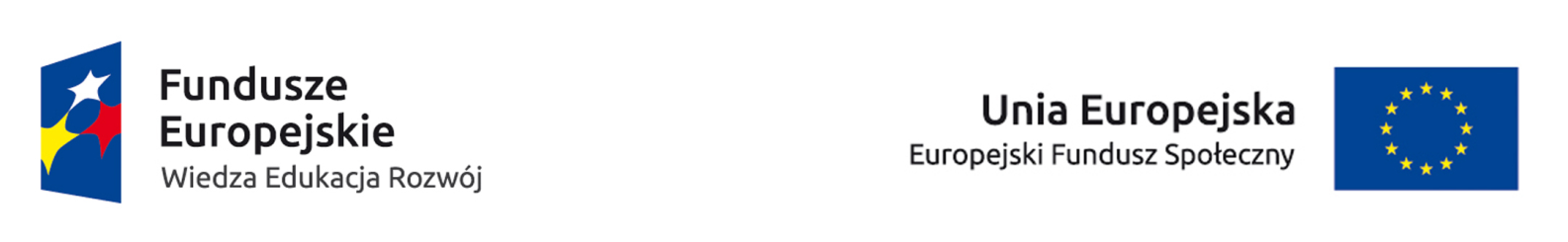 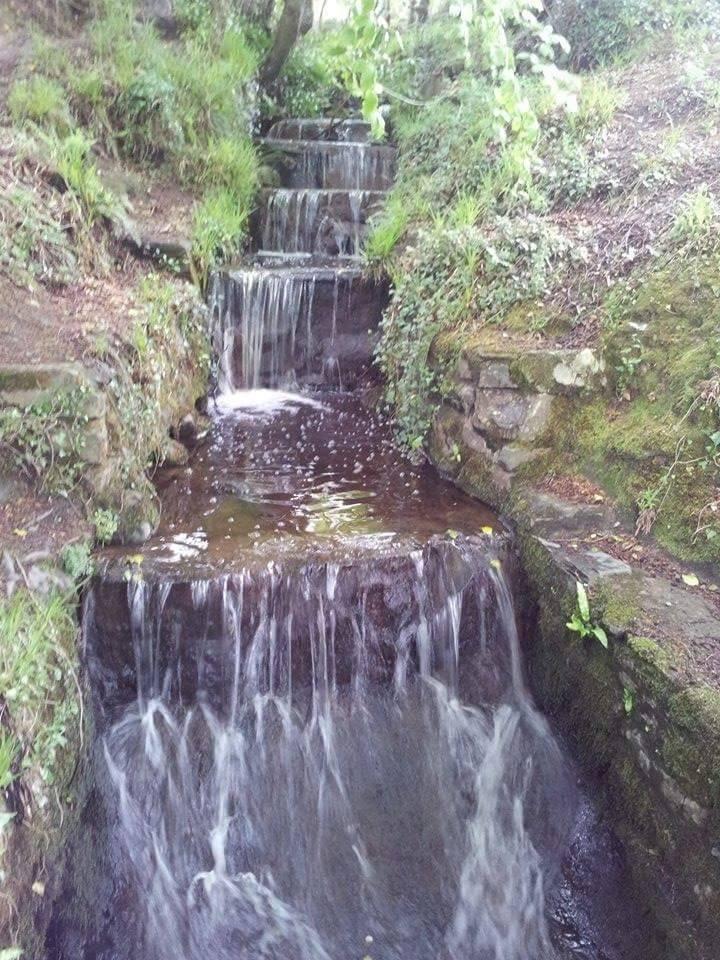 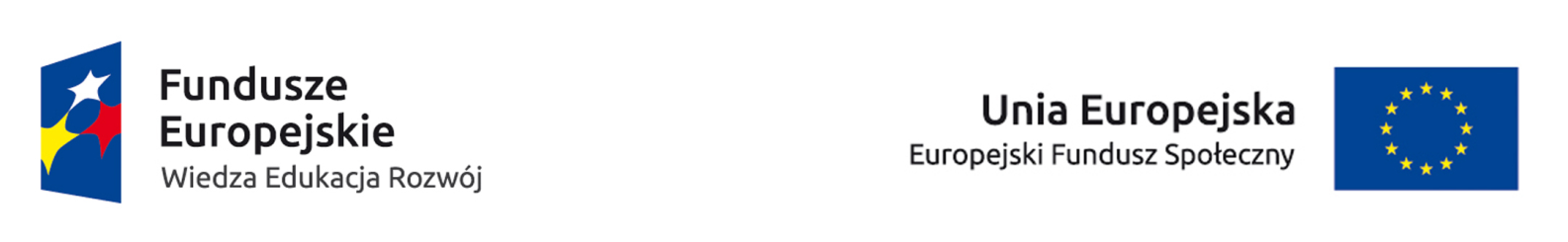 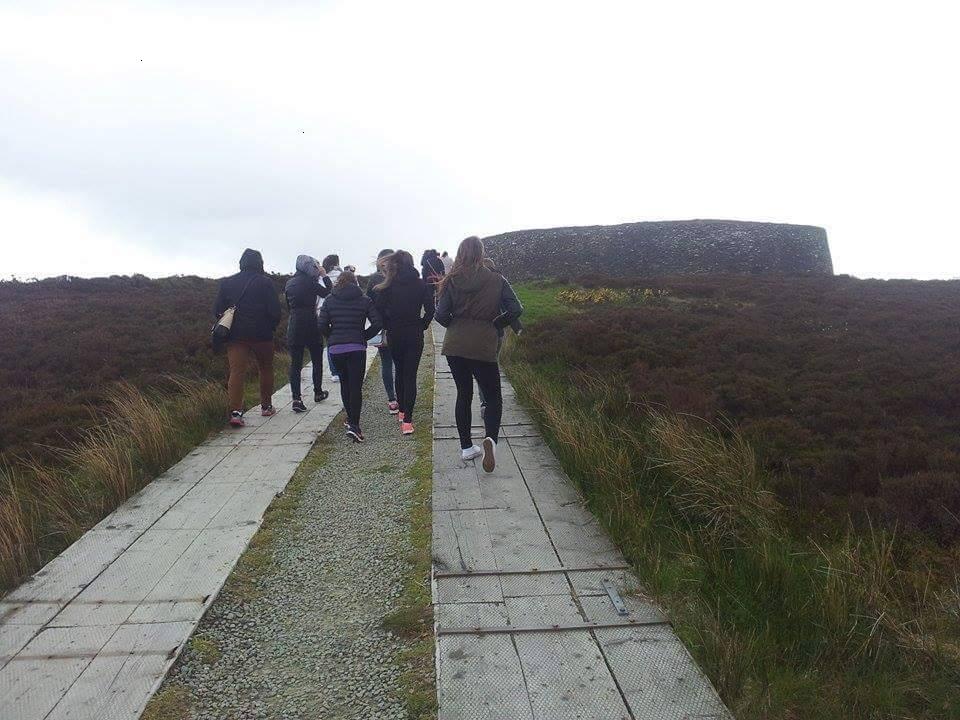